Fall Assessment ConferencePart 1
8/11/2020
August 11, 2020
1
[Speaker Notes: Sandy
Welcome to the Fall Assessment Conference, Part 1. We welcome you to this new school year and hope that all goes well as your students return to learning in virtual or face-to-face environments.]
Agenda
8/11/2020
Updates in Policy for 2020-2021
Assessment Administration Resources
Formative Assessments
Formative Assessment Resources
Summative Assessments
Test Security and the Student Assessment Handbook
Updates to Accessibility and Accommodations Tables
Questions
2
[Speaker Notes: This year, we in the Assessment Division have attempted to minimize some of our webinar trainings and condense them where we can. The Fall Conferences will be held in two parts rather than the three in the past. Fall Assessment Conference, Part 1, is focused on an overview of the state assessments; formative assessment resources and tools, a review of test security, the Student Assessment Handbook, accommodations tables, and related best practices across the assessments. Part 2 will primarily focus on developing and implementing your district assessment plan and focus on the Accessibility & Accommodations Manual along with the Assessment Administration Protocol Manual. Both sessions are intended to support you as the System Test Coordinator in preparing for and implementing the state mandated assessments across the academic year.]
SB 367
Signature
8/11/2020
Governor Kemp has signed SB 367 into law, which requires the following:
Elimination of the grade 5 social studies End of Grade assessment;
Elimination of four high school End of Course assessments; and
Local school systems administer the End of Grade assessments within 25 school days of the school system’s last school day of the regular school year.
3
SB 367
Actions
8/11/2020
As a result of this new law, the following actions will take place:
Updated requirements for End of Grade assessments for Grade 5 include English Language Arts (ELA), mathematics, and science.
Four high school End of Course assessments will be determined by the State Board of Education.
The state End of Grade Spring 2021 Assessment window has been changed to begin one week later and begins on April 12 and extends through May 21, 2021.
4
SB 367
Policy Changes
8/11/2020
Georgia’s middle school assessment flexibility waiver no longer applies.
One of the requirements to be eligible for this waiver is that there be a higher-level test for students to take in high school that is used for accountability.
With only one set of EOCs, Georgia no longer qualifies for this waiver.
Beginning in 2020-2021, advanced middle school students enrolled in EOC-required high school courses are expected to take both the EOG and the EOC.
5
SB 367
Policy Changes
8/11/2020
Students enrolled in the Dual Enrollment (DE), Advanced Placement (AP), or International Baccalaureate (IB) version of EOC-required courses in ELA, mathematics, and science will no longer be exempt from taking the associated EOC.
The DE/AP/IB version of the EOC-required course in social studies will still be eligible for the exemption.
GaDOE has begun the process of amending the SBOE Testing Rule to account for this update.
6
Georgia’s Request for a Federal Waiver
8/11/2020
Georgia is seeking a waiver of the high-stakes assessment and accountability requirements of the Every Student Succeeds Act for the 2020-2021 school year. 
While we await a ruling from the U.S. Department of Education, it is necessary that we proceed with current assessment and accountability requirements.
2021 Georgia’s Assessment and Accountability Waiver Request
7
Assessment Administration Resources
8/11/2020
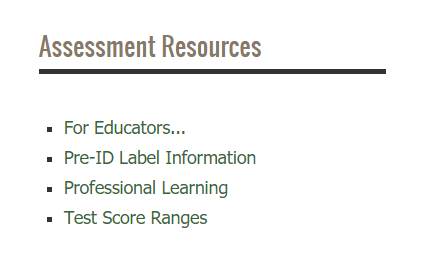 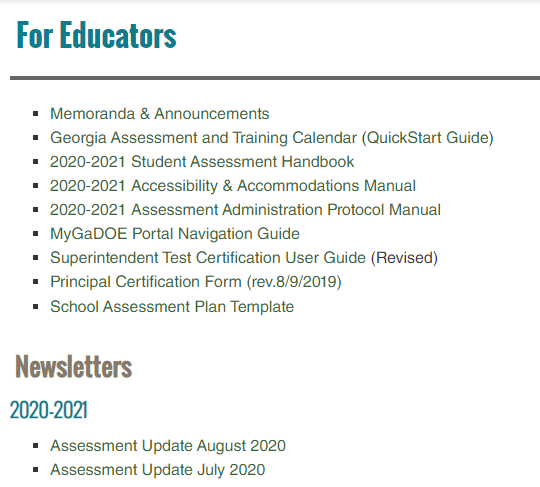 testing.gadoe.org
8
[Speaker Notes: Sandy
Very often, we get questions regarding where assessment administration resources may be found. When looking for these resources, you will need to go to the Testing/Assessment website at testing.gadoe.org. From there you may find links in the left-hand column to Georgia Milestones. In the right-hand column System Test Coordinators should look for Assessment Resources and click on the For Educators link there. This link opens the page to the state assessment and training calendar as well as the main manuals for administering assessments. In addition, this page include links to the monthly Assessment Updates.]
2020-2021 Lunch and Learns
Assessment
8/11/2020
9
[Speaker Notes: Lunch and Learns are webinars that give current information about the statewide testing program and actually continue through March 2021. All dates are currently on the posted online calendar. We will post these sessions with registration links provided in the Assessment Updates.]
Assessment Administration Resources
8/11/2020
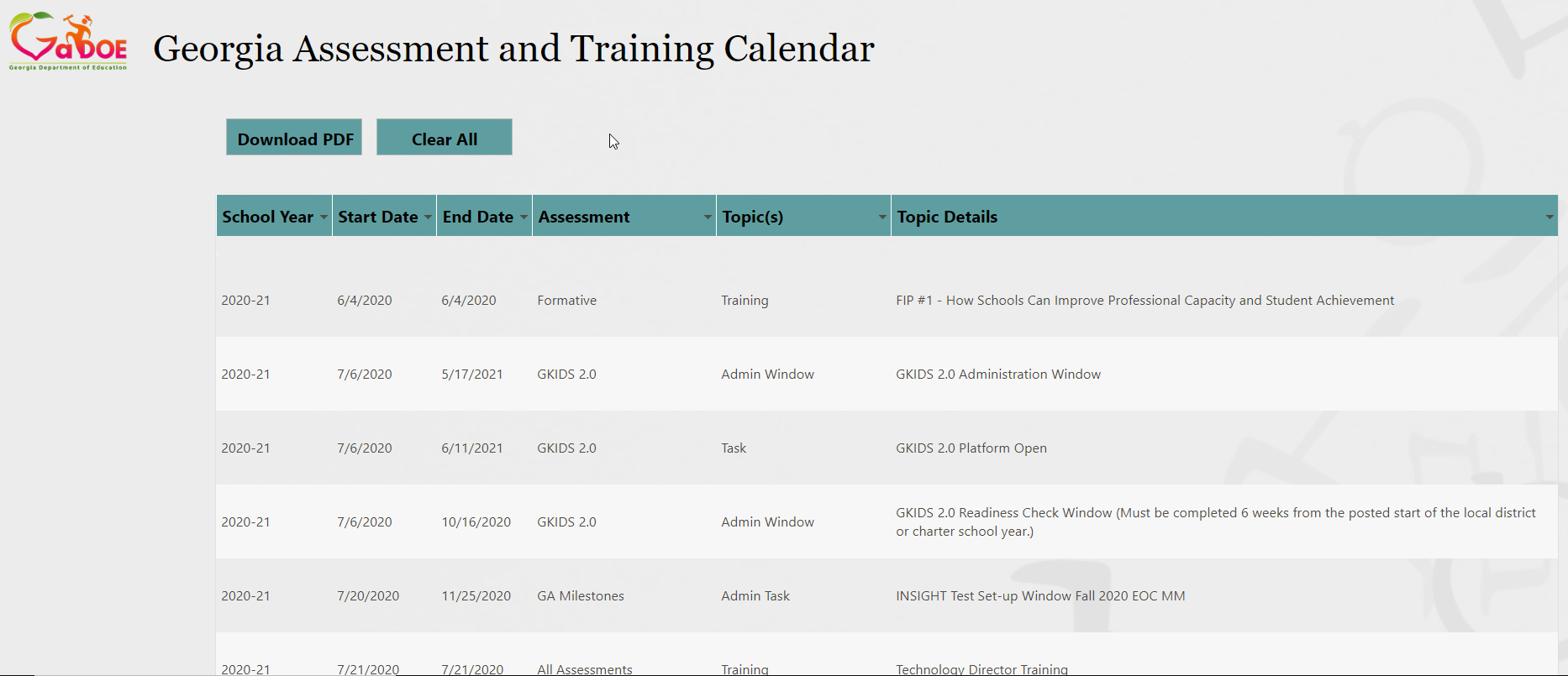 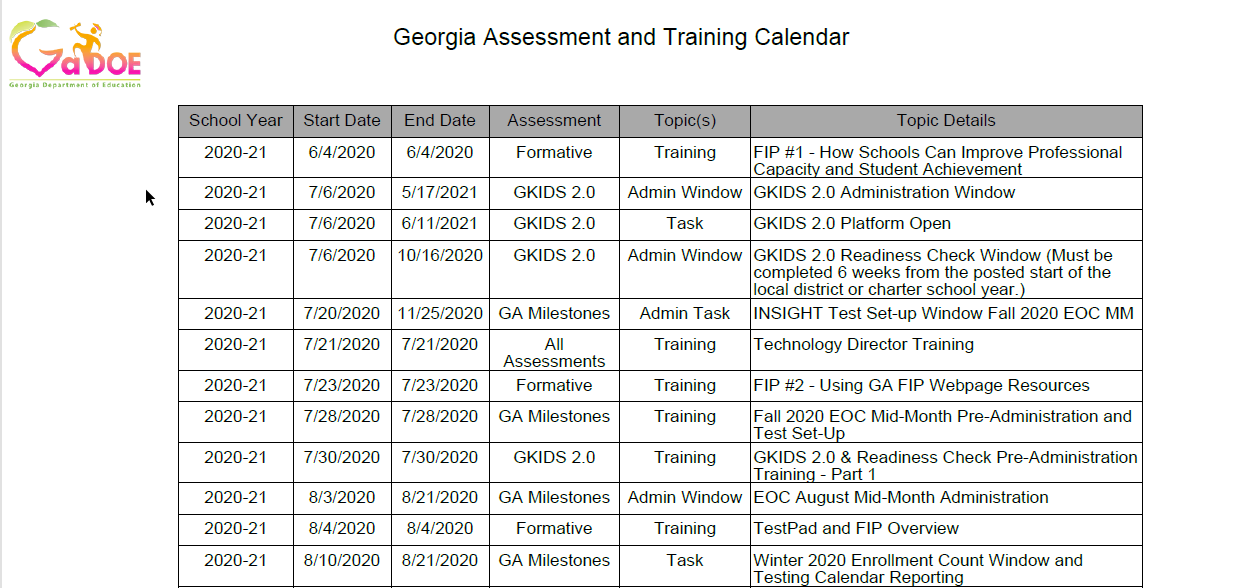 Allows filtering by assessment, date, task, and topic
Downloadable PDF
10
[Speaker Notes: The Georgia Assessment and Training calendar allows filtering by each column. Results can be exported to a PDF.]
Assessment Administration Resources
8/11/2020
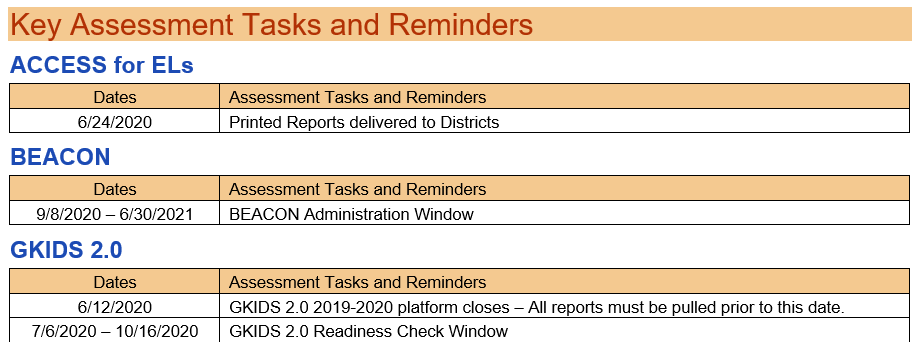 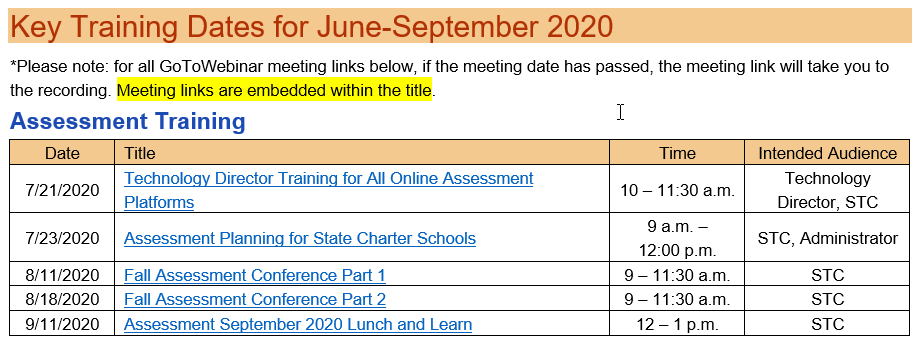 11
[Speaker Notes: The assessment updates include relevant content for all testing programs including upcoming training, tasks and announcements.]
Online Training Courses
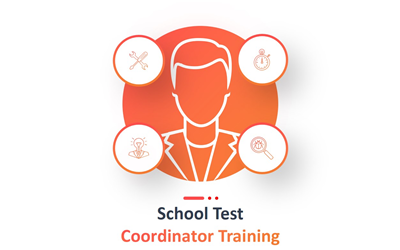 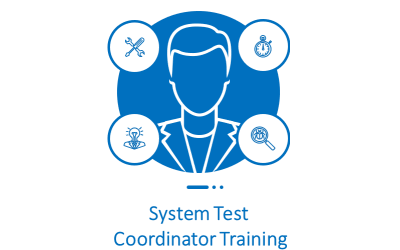 8/11/2020
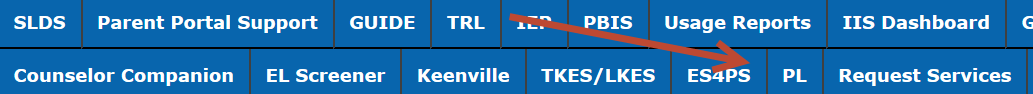 System Test Coordinator Training Course
Georgia Milestones Spring School Test Coordinator Course
Log into SLDS
Click on PL
To find the course, you choose “Course Title” search box, enter “test coordinator” and click the magnifying glass.
Register for the course. 
Find the course under Registered Training.
When you have finished the course and received 100% on the quiz, you can print your certificate.
Quick Start Guide for accessing the course can be found on Training Resources page.
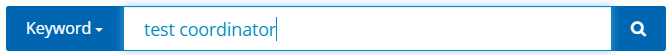 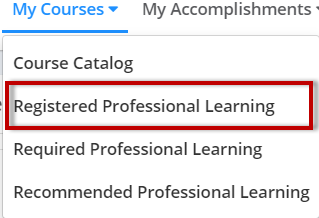 12
[Speaker Notes: Two online Moodle training courses are offered through SLDS. The System Test Coordinator training course allows new and returning system coordinators a location to access the training and resources for implementing all the state testing programs. The School Test Coordinator training course is design to walk school leaders through the state requirements for Georgia Milestones administration. We have included a quiz and a certificate for completing the course and passing the quiz.]
Training Resources
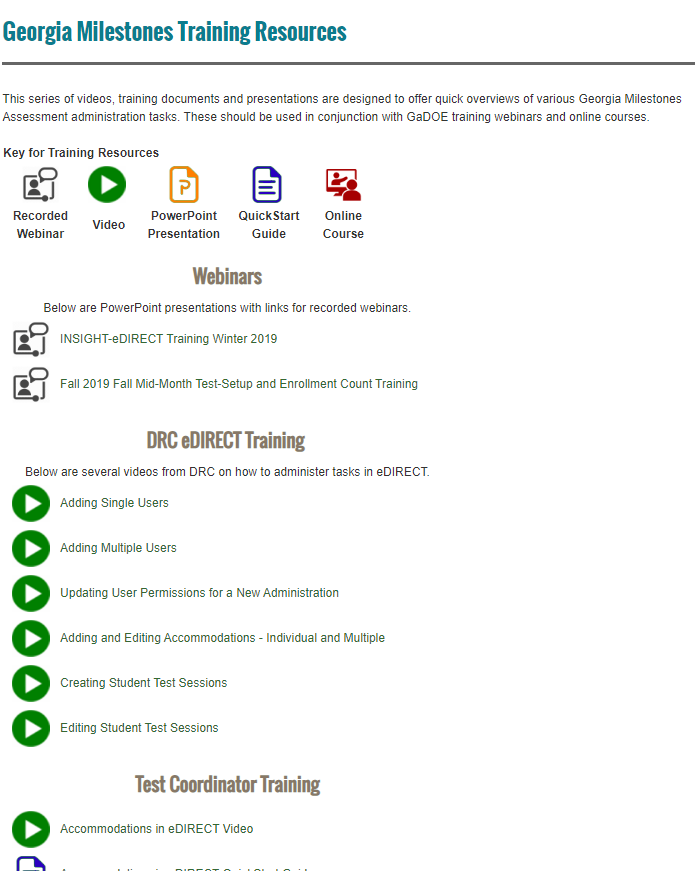 Georgia Milestones Training Resource Page
8/11/2020
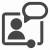 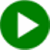 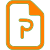 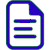 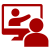 Training Topics
Webinars
DRC eDIRECT Training
Test Coordinator Training
Test Examiner Training
Student Training
13
[Speaker Notes: A variety of resources are offered for training. The Recorded Webinars include presentations delivered by the GaDOE. Also provided as a series of short video presentations covering variety of assessment topics. The PowerPoint documents for many of these presentations are posted here so districts can redeliver topics locally – many of which include the script to aid in redelivery. QuickStart Guides are short pdf documents with information to quickly guide users on training topics.]
MyGaDOE Portal and Vendor Contact Information
8/11/2020
14
[Speaker Notes: This table includes contact information for the MyGaDOE portal and vendors for our major testing programs.]
Overview
8/11/2020
Formative

GKIDS Readiness Check
GKIDS 2.0
Keenville
DRC BEACON

TestPad
FIP
Summative



ACCESS for ELLs
GAA 2.0
Georgia Milestones EOG/EOC
K
12
15
[Speaker Notes: Georgia offers a wide range of formative and summative testing programs from Kindergarten through 12th grade.]
Formative Assessments
Georgia Kindergarten Inventory of Developing Skills (GKIDS 2.0)
Keenville
[Speaker Notes: Joe]
GKIDS 2.0
Overview
8/11/2020
GKIDS 2.0 is a progression-based formative assessment, integrated into classroom work, that is aligned to the state content standards.
GKIDS 2.0 is a state-mandated assessment.
GKIDS 2.0 includes the GKIDS Readiness Check.
The Readiness Check administration window is unique to each district. The window:
is based on the district’s start date; and 
closes 6 weeks (30 school days) from the start date.
The ability to enter student data is not available after the end date of the district’s GKIDS Readiness Check administration window.
17
[Speaker Notes: Read slide 

Add "you can see the closing date for your Readiness Check window from your system dashboard. If the closing date is showing as 6/1/2020, that is an indicator that your district has not submitted your calendar to the policy division for this year. Please contact them at policy@doe.k12.ga.us to get this information submitted. The full calendar of holidays and testing dates needs to be included in the calendar in order to program the Readiness Check  window for your district. "]
GKIDS 2.0
Student Support
8/11/2020
GKIDS 2.0 is designed to provide information for ALL students enrolled in kindergarten by allowing students of varying levels of ability to participate in all activities with the use of supports.

Universal Allowances
May be used, as needed, with all students for all performance tasks
Aligned to best practices for access to instruction and assessment
Provide for a range of actions, material presentations, procedures, and settings
Comprehensive Supports
Provide access to a performance task but may substantially alter what the student is expected to do. 
If utilizing comprehensive supports, care should be taken when interpreting a student’s progress within the learning progression.
18
GKIDS 2.0 and Readiness Check
Key Administration Tasks and Training
8/11/2020
19
[Speaker Notes: These are the important dates to add to your calendar for this year for the GKIDS assessment. The closing date for the Readiness Check window is based on the anticipated start dates for all the districts. Delayed start times could impact this timeline so be sure to notify us if your district's start date has changed so your 6 week window and the overall window for the entire RC period can be revised.]
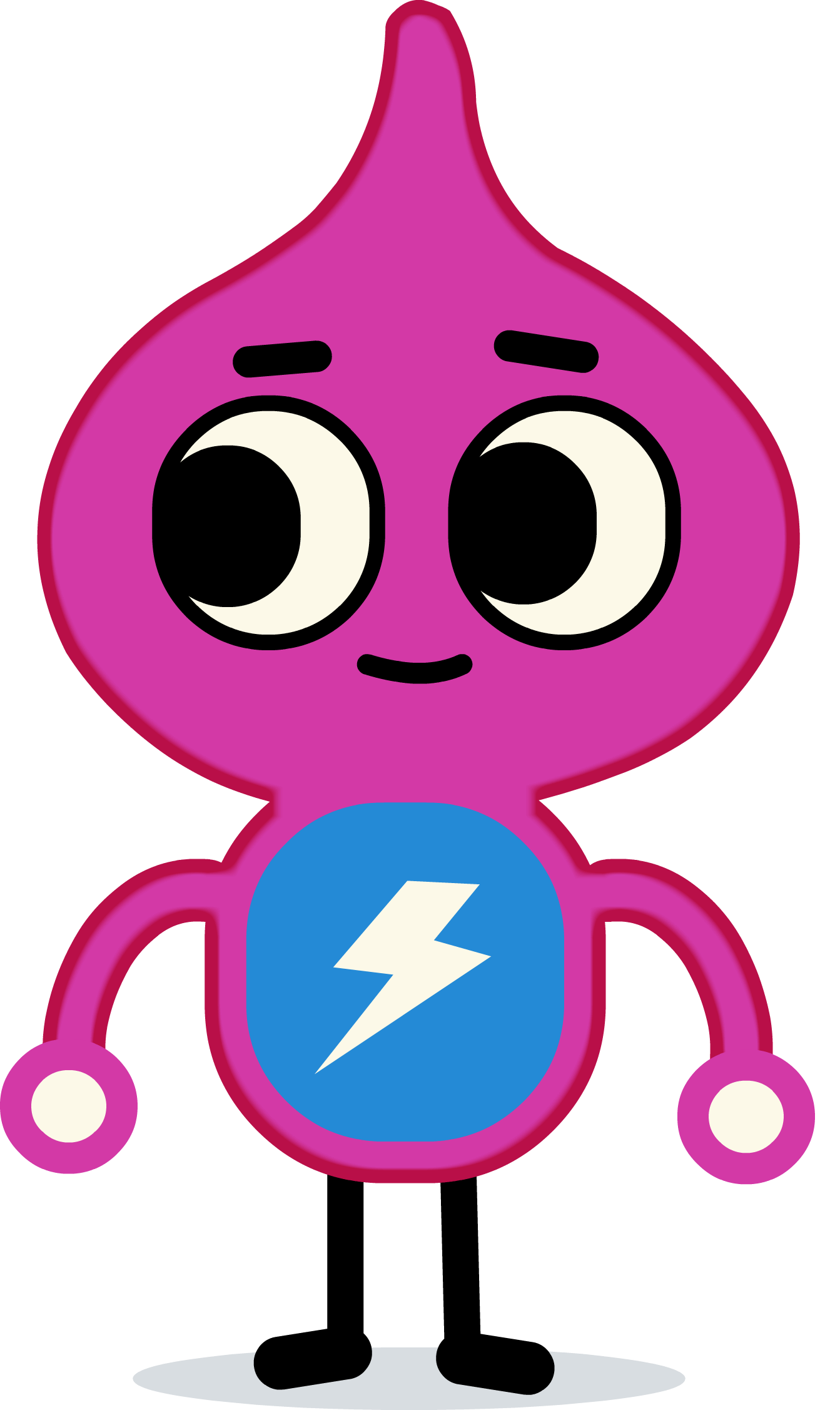 Keenville
Overview
8/11/2020
Keenville is Georgia’s game-based formative assessment in literacy and mathematics for first and second grade students.
Keenville is accessible via the Statewide Longitudinal Data System (SLDS).
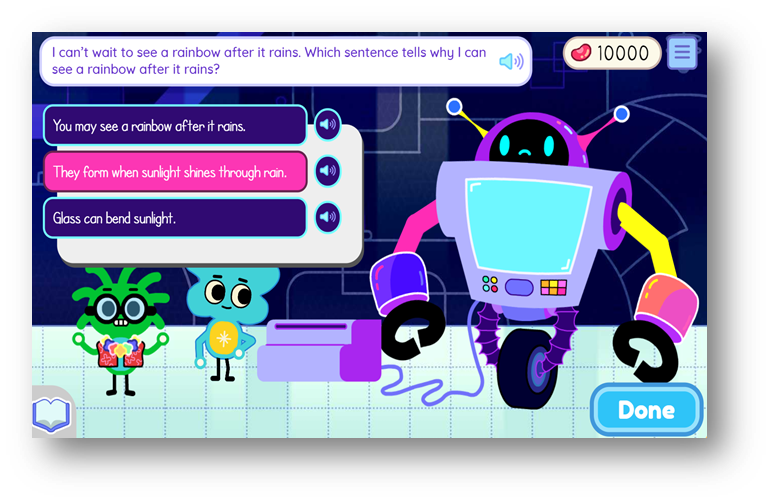 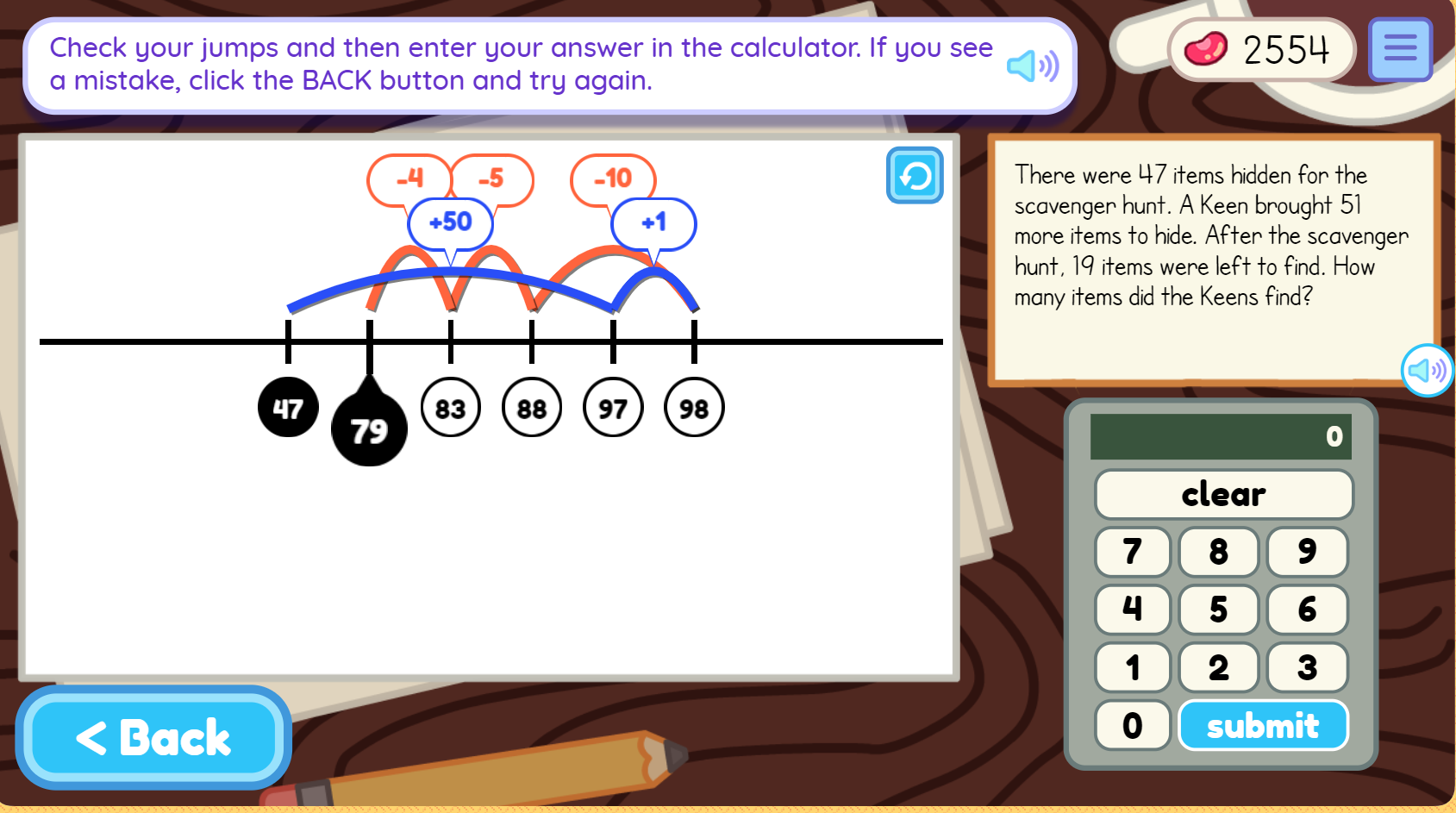 20
[Speaker Notes: Read slide.]
Keenville
Purpose
8/11/2020
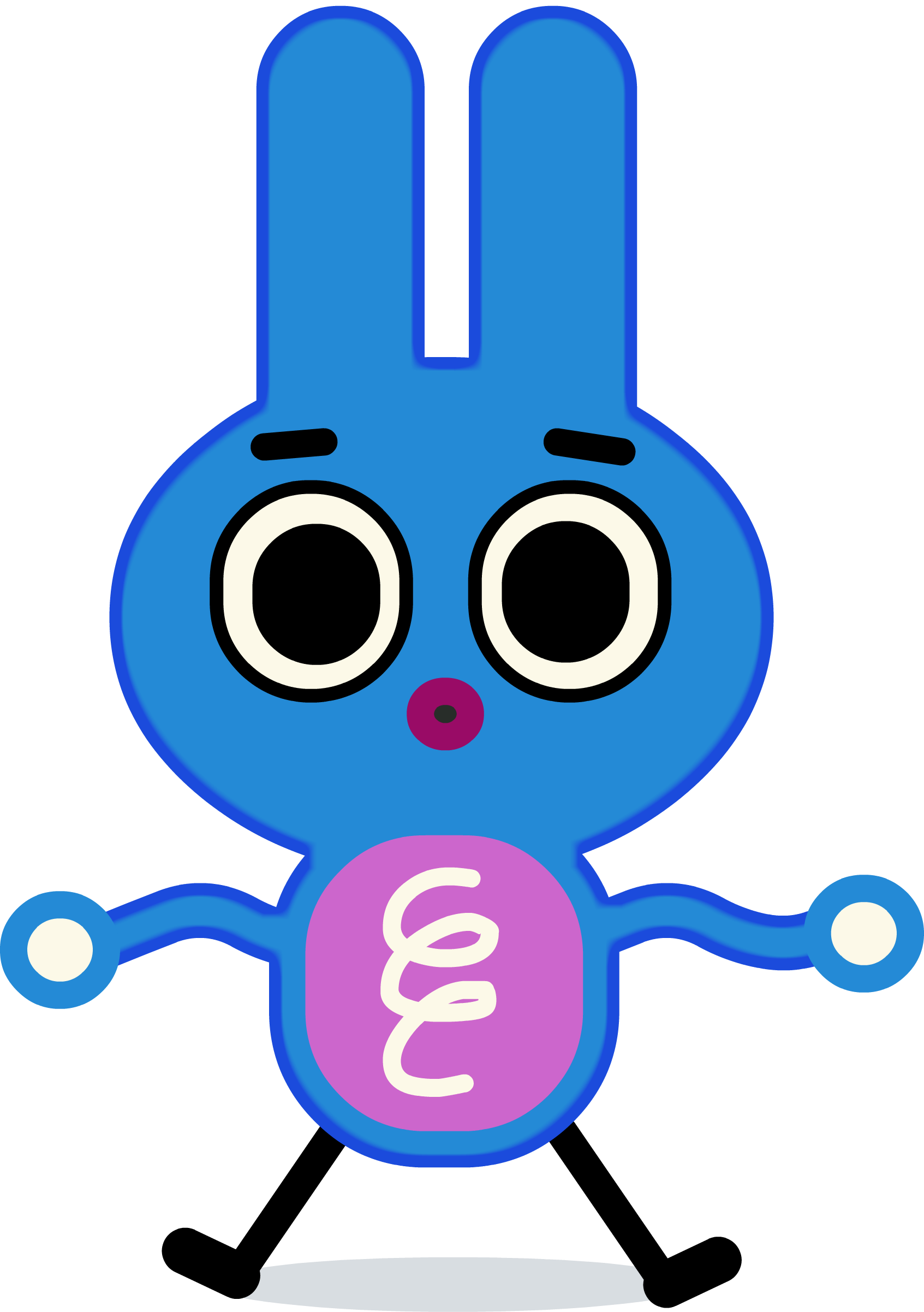 21
[Speaker Notes: Read slide.]
Formative Assessment Resources
Formative Instructional Practices (FIP)

TestPad

DRC BEACON
Formative Assessment Resources
8/11/2020
TestPad (in SLDS)
Item and test content in TestPad
Benchmark development tool
Item and passage creation

Formative Instructional Practices (FIP)
Online professional learning for teachers, coaches, and leaders
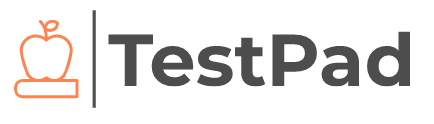 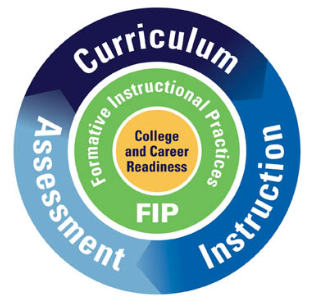 23
[Speaker Notes: Georgia Offers formative resources for classroom teachers. TestPad contains test items related to content areas assessed by the Georgia Milestones Assessment System and NAEP. Teachers and administrators​ can utilize TestPad to develop formative and summative assessments, aligned to the state-adopted content standards, to assist in informing daily instruction.
Formative Instructional Practices offers Online professional learning for teachers, coaches, and leaders]
Formative Instructional Practices (FIP)
8/11/2020
Online and blended model of professional learning to develop educators’ knowledge and use of lesson-based formative assessment
24
[Speaker Notes: Formative Instructional Practices (FIP) utilize an online and blended model of professional learning to develop educators’ knowledge and use of lesson-based formative assessment. FIP practices create a better balance across daily, interim and summative assessments with daily assessments providing the greatest opportunity to offer immediate feedback to students to increase learning or address as correct misconceptions. We started a training set June 4 and will continue this through December as indicated here in the chart.]
Accessing GA FIP Online Learning
8/11/2020
K-12 public school educators can access courses at the GaDOE website for GA FIP when they have a unique access code and use their work email address to create an online learning account. Click the login link and have in hand your central office or school-unique FIP access code. Obtain access codes from the district-level Test Coordinator. Access codes are in the Test Coordinator’s GaDOE Portal Account.
https://www.gadoe.org/Curriculum-Instruction-and-Assessment/Assessment/Pages/GeorgiaFIP.aspx
25
[Speaker Notes: Read page content]
TestPad
8/11/2020
Create and manage tests
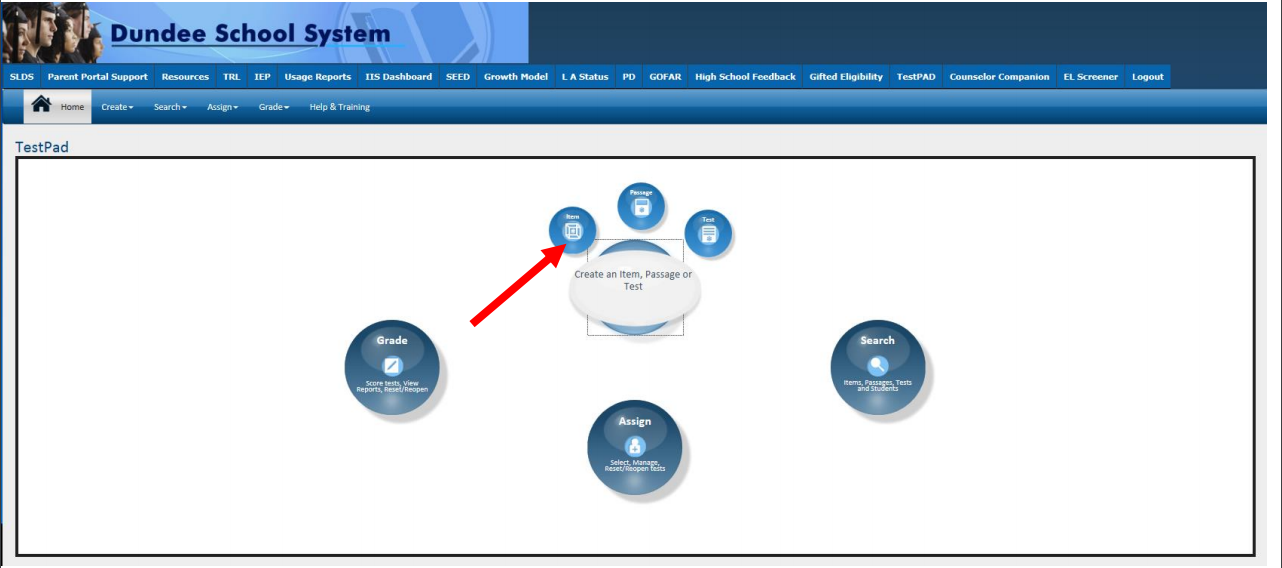 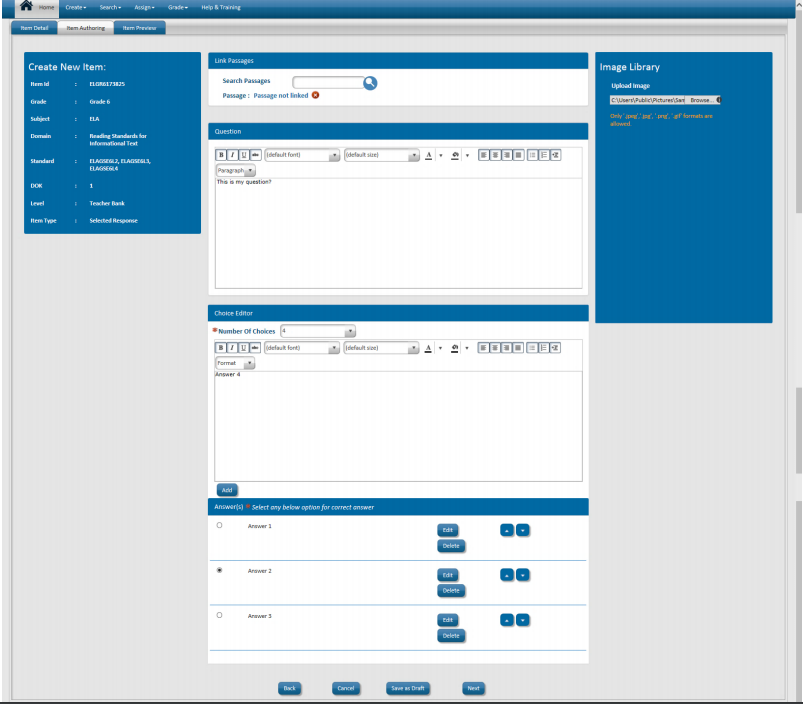 Create Test Items, Passages and Rubrics
26
[Speaker Notes: TestPad allows teachers and administrators to create custom assessments for formative purposes and is available to teachers through the SLDS portal. There is a bank of test items aligned to state standards. Users can create their own items. Students can take assessments through the student backpack in the SLDS portal.]
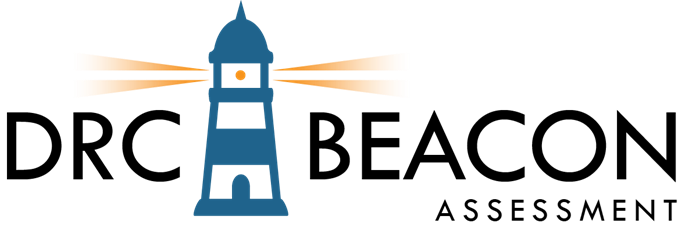 Key Features
Formative Assessment Resource
8/11/2020
Introducing DRC BEACON as a Formative Assessment Resource
Aligned to GSE standards
Ongoing field testing of newly-developed DRC BEACON items allows for future alignment to standards, when the GSE are revised.
Truly formative – not high-stakes or used for accountability
The shortened Georgia Milestones continues to fulfill state and federal testing and accountability requirements.
Aligned with Georgia Milestones – standards, item types, delivery platform, accessibility tools and accommodations, estimated performance
Immediate and detailed results to inform instruction
Can administer full content area assessments or “testlets”
Provided free to all Georgia districts and schools as an optional formative assessment resource
Window opens September 9, 2020
27
[Speaker Notes: New this year, DRC BEACON is a formative assessment resource that will be available through the DRC INSIGHT portal September 8. 
This tool will be truly formative – it will not be used for high-stakes purposes such as student or school accountability. DRC BEACON is aligned to the GSE standards. Ongoing field testing of newly-developed BEACON items will allow for future alignment to our standards when the GSE are revised. 

BEACON is aligned with Georgia Milestones in multiple ways, including the standards assessed, item types administered, delivery platform used, and tools and accommodations available. In year 2 it will also provide estimated performance on the end-of-year Georgia Milestones assessment.

BEACON will provide detailed results to inform instruction. Administration options are flexible based on the needs of the district, school, or teacher and may be administered as full content area assessments in ELA and/or mathematics or as “testlets” in specified domains. In addition, it may be administered to a full class, in small groups, or to individual students as needed. 

BEACON is being provided free to all Georgia districts and schools as an optional formative assessment resource.]
Possible Scheduling Ideas
Option 2
Option 1
8/11/2020
28
[Speaker Notes: Districts have flexibility in determining how best to utilize BEACON. One possible idea indicated on the left shows, teachers can administer full content area assessments 2-3 times per year to track student understanding and progress. This data would be used to adjust instruction as it is still occurring. 

The second idea shown on the right allows teachers the ability to utilize domain-specific testlets in between instruction to assess learning as frequently as needed. This approach allows for some progress monitoring and can support students who may need remediation or acceleration individually or in small groups within the classroom. 

The two approaches can also be combined to work-in individual or small group testlets between full cycles, as needed, to provide remediation or acceleration.

The final assessment would then be the spring Georgia Milestones, which provides end of year summative data on student mastery. Data from these assessments may be used to review successes and inform the instructional program for the following school year. 

With any schedule, districts and schools must consider the total amount of time they want to spend on such testing as well as their capacity in terms of time and devices.]
Important Dates and Training
DRC BEACON
8/11/2020
29
[Speaker Notes: We will be providing a variety of training sessions for BEACON beginning in July and continuing throughout the 2020-2021 school year. All training dates and links will be posted in the Assessment Updates each month as well as posted on the training calendar found on the GaDOE Assessment webpage under the For Educators link.]
Contacts
8/11/2020
30
Summative Assessment Overview
ACCESS for ELLs 2.0
Alternate ACCESS for ELLs
Georgia Alternate Assessment 
(GAA 2.0)
Georgia Milestones
NAEP
[Speaker Notes: Joe]
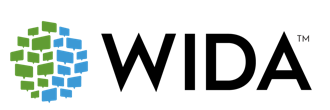 ACCESS for ELLs & Alternate Access
8/11/2020
Overview
ACCESS for ELLs measures the English language proficiency levels and progress of ELs in the domains of speaking, listening, reading, and writing. 
Tasks replicate the language needed to communicate in school. 
Alternate ACCESS measures how EL students with significant cognitive disabilities develop the language proficiency needed to participate in classroom instruction.
Test Window – January 13 – March 5, 2021
Test Administration Manuals will be available digitally
32
[Speaker Notes: ACCESS for ELLs is an English language proficiency assessment administered to K through 12th grade students who have been identified as English language learners. ACCESS for ELLs measures language development in the domains of Listening, Reading, Writing, and Speaking. This assessment is given annually to monitor students' progress in acquiring academic English. 

There is also an Alternate form of the ACCESS for ELLs test for students with significant cognitive disabilities. Alternate ACCESS for ELLs aligns with the WIDA Alternate English Language Proficiency levels. Information about participation criteria and test administration of the Alternate ACCESS test can be found on the WIDA website under the Assessment tab. 

The test administration window for ACCESS and Alternate ACCESS is January 13 – March 5, 2021.]
ACCESS for ELLs & Alternate ACCESS
Resources
8/11/2020
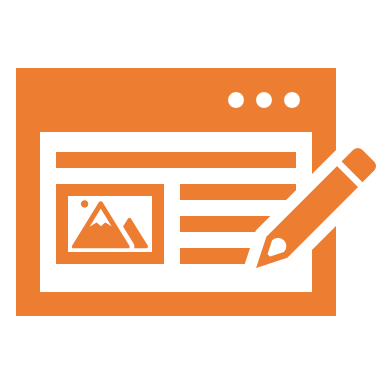 WIDA Resources
Family Engagement
Accessibility Guidance
Score Interpretation
Test Demo
WIDA Screener
ACCESS
Sample Items
WIDA AMS
User Management
Material Management
Reporting
Screener Scoring 

WIDA Secure Portal 
Test Administration Manuals
Webinar Recordings
Technology Resources
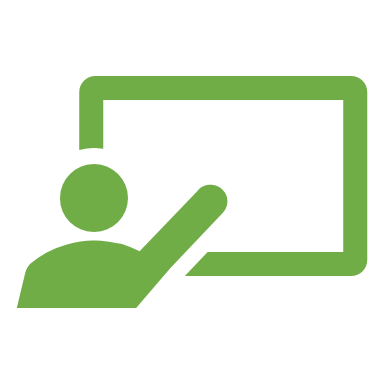 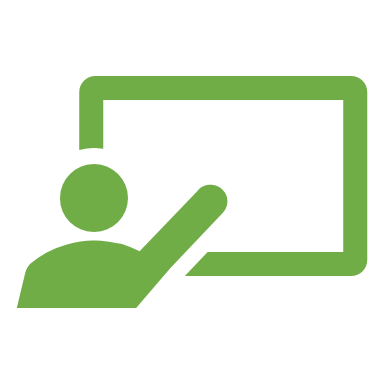 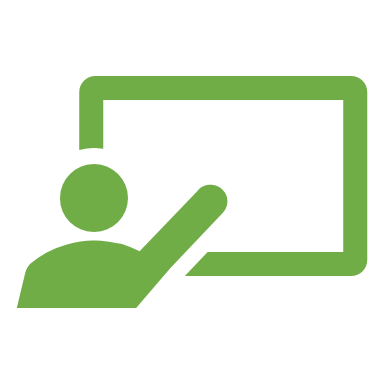 33
[Speaker Notes: There are many helpful resources on the web. The first two links are open to the public. You will find resources aimed at helping educators communicate information about the assessment to teachers and families. Teachers should use the test demo link to assess applications designed to familiarize students with the testing platform and format of test items. 

The WIDA AMS link is secure, so STCs will need login credentials to manage users, order test material, obtain score reports. You will also need login credentials to access the WIDA Secure Portal. The WIDA Secure Portal houses test administration manuals, training modules, webinar recordings.]
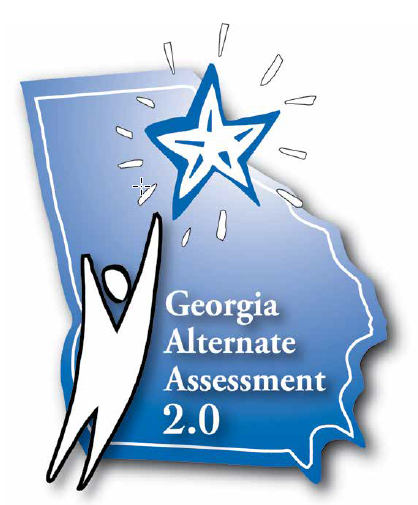 GAA 2.0
8/11/2020
Overview
The purpose of the GAA 2.0 is to ensure that students with significant cognitive disabilities are:
provided access to the state-mandated content standards.
given an opportunity to show what they know and can do.
Only students meeting GAA 2.0 Eligibility Criteria may participate in the assessment.
Kindergarten students will no longer be assessed with GAA 2.0 and must be assessed with GKIDS 2.0 and Readiness Check.
34
[Speaker Notes: The Georgia Alternate Assessment was designed to ensure that students with significant cognitive disabilities in grades 3 through 12 are provided access to state-mandated content standards and are given an opportunity to demonstrate classroom learning. Participation is limited to those students whose IEP teams have determined they meet the eligibility criteria. 

Beginning this fall, Kindergarten students with significant cognitive disabilities will take GKIDS instead of GAA 2.0.]
GAA 2.0
Web-based Resources and Training
8/11/2020
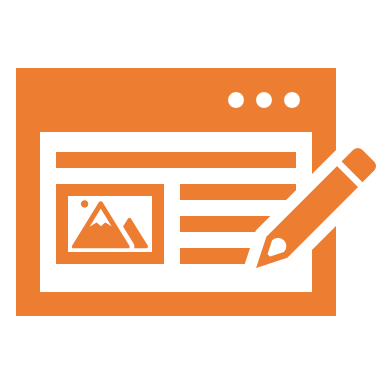 Teacher Resources
Sample Tasks
Vocabulary Lists
Extended Content Standards
Test Blueprints
Test Administration Manuals
Forms
Learner Characteristics Inventory (LCI)
Eligibility Criteria
Technology
Nextera Set-up and Installation Guide
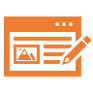 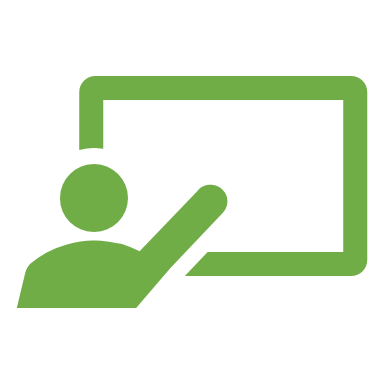 35
[Speaker Notes: Read slide content]
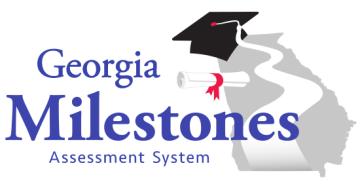 Georgia Milestones
8/11/2020
Georgia Milestones is designed to provide information about how well students are mastering the state-adopted content standards in the core content areas of English Language Arts, Mathematics, Science, and Social Studies. 
Georgia Milestones is designed to provide students with critical information about their own achievement and their readiness for their next level of learning.
36
[Speaker Notes: Read slide content]
Georgia Milestones
8/11/2020
Note: The list of EOC courses will be updated following SBOE action.
37
[Speaker Notes: Please read the listed courses]
Georgia Milestones
8/11/2020
Georgia Milestones is administered 100% online.
Online administrations allow for flexible scheduling, different item types, ease of administration, accessibility tools and rapid return of scoring. 
Online administrations allow for additional scheduling flexibility for EOG.
38
[Speaker Notes: Read content of slide.]
Georgia Milestones Updates
2020-2021 School Year
8/11/2020
We are excited to announce several Georgia Milestones enhancements beginning in 2020-2021!
The goal of these updates is to reduce time spent on summative testing and return that time to instruction and formative feedback.
These updates do not substantively change the Georgia Milestones test design. Students will continue to have the same, but shortened, testing experience. Year-to-year comparability of results will not be impacted.
39
Georgia Milestones
Reduced Testing Times
8/11/2020
40
[Speaker Notes: Testing times have been reduced this year to reflect the shortened test design. Based on analyses of prior years’ testing, adjusted for the new test design, we have determined the typical amount time in which most student should complete testing. If needed, however, students are allowed up to the maximum time shown here.]
Georgia Milestones
Changes effective Winter 2020 EOC forward
8/11/2020
To reduce the amount of time students spend on end-of-year Georgia Milestones assessments, we have:
Replaced all Constructed-Response (CR) items with Technology-Enhanced (TE) items in mathematics
Replaced some CR items with TE items in ELA
Section 1 (Reading and Evidence-Based Writing) and the Narrative Writing Prompt remain unchanged.
2-point CRs (which assess reading comprehension) in Sections 2 and 3 have been replaced with TE items.
Reduced the total number of points in science and social studies
Reduced field test positions
Eliminated norm-referenced items in all content areas
41
Reduced Testing Time
Technology-Enhanced (TE) Items
8/11/2020
TE items allow us to elicit evidence of student learning in a fashion similar to that of current CR items.
Maintains quality of assessment while reducing testing and score return times.
TE item types
Evidence-based selected response, multi-part, multi-select, graphing, drag and drop, drop down list, keypad input
42
Enhanced ELA Reporting
Reporting Categories
8/11/2020
43
[Speaker Notes: In addition to reducing testing time, we have also enhanced the ELA reporting categories. Previously, the ELA assessment reporting categories were simply Reading and Vocabulary and Writing and Language. These categories have been expanded to include Key Ideas and Details, Craft and Structure/Integration of Knowledge and Ideas, Vocabulary Acquisition and Use, Writing, and Language. Reading and Vocabulary will also be reported by Reading Informational Text and Reading Literary Text.]
Georgia Milestones
8/11/2020
Paper forms are available for those students who cannot access the online assessment due to their disability.
Test Administration Manuals will be available digitally only.
Local decisions will need to be made regarding printing and distribution of manuals to Test Examiners
Digital presentation of the manual and/or script is an allowable option.
Printed ISR reports and labels will no longer be provided.
ISRs will be placed by GaDOE in the SLDS Parent Portal
Local decisions will need to be made regarding the need for printing and distribution to parents.
44
Georgia Milestones
8/11/2020
Georgia Milestones Resources
Educator Resources
Administrator Resources
Student Resources
Technology Resources
Milestones Training Resources
Webinars
DRC INSIGHT Portal Training
Test Coordinator Training
Test Examiner Training
Student Training
DRC INSIGHT Portal
Participant Preparation
Test Preparation
Post-Test Action
Scoring and Reporting
General Information
Technology Setup
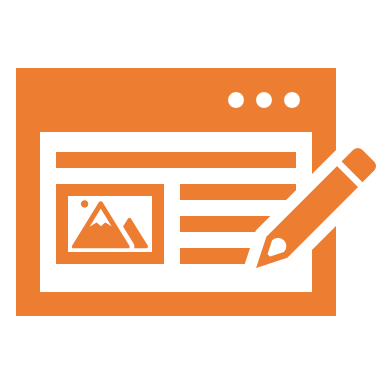 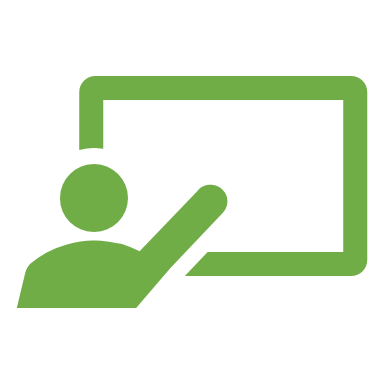 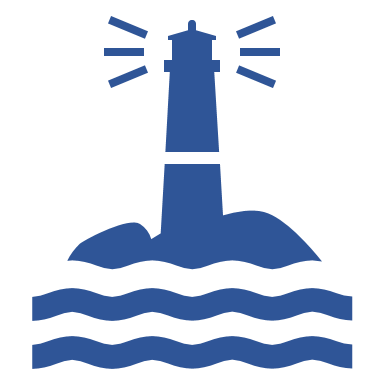 45
[Speaker Notes: A variety of resources are available including The Georgia Milestones Resources, Training Resources and the DRC INSIGHT portal.]
PRE-ID Collection Windows
Georgia Milestones and DRC BEACON
8/11/2020
Districts may elect to transmit Pre-ID data files to GaDOE Data Collections for 2020-21.
Districts have the option of transmitting the Multiple Student Upload (MSU) data file directly to DRC through INSIGHT instead of a Pre-ID file.
The MSU and Pre-ID data files have the exact same layout; the only difference is that the Pre-ID file is in .txt format and the MSU file is in .csv format.
2020-21 will be the final year that Pre-ID file submission will be accepted.
46
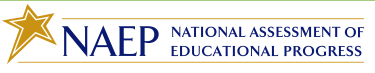 NAEP
8/11/2020
2021 Assessment
Administration Schedule
January 25 – March 19, 2021

Assessed Subjects – Grades 4 and 8
Mathematics
Reading

Resources
Results: https://nces.ed.gov/nationsreportcard/
Data Explorer: https://nces.ed.gov/nationsreportcard/data/
Questions Tool: https://nces.ed.gov/NationsReportCard/nqt/
47
[Speaker Notes: It is anticipated that the NAEP testing will proceed as scheduled for 2021. The final decision from Congress and USED should be made by the end of August and selected districts and schools will be notified at that time.

Read Slide]
National Assessment of Educational Progress (NAEP)
8/11/2020
Managed through the US Department of Education
National assessment since 1969
Representative sample in each state
Measure achievement in 4th, 8th, and 12th grades OR ages 9, 13 and 17
State and national results in various subjects
School and teacher questionnaires
Results released as The Nation’s Report Card
48
[Speaker Notes: There are many areas in which NAEP differs from state assessments. Read Slide.]
Contacts
8/11/2020
49
Accessibility & Accommodations
8/11/2020
[Speaker Notes: Taiesha]
General Principles
8/11/2020
Under the federal Individuals with Disabilities Education Act (IDEA), the Every Student Succeeds Act (ESSA) and the Georgia State Board of Education (SBOE) Rule 160-3-1- .07, all students, including students with disabilities (SWD) and English learners (ELs), must participate in the state’s academic content standards and assessments.
51
[Speaker Notes: According to Federal and state law and federal guidance all students must participate in the state’s academic content standards and assessments. To this end, the state designs assessments with features that address the access needs of the broadest range of students. To ensure students participate to the fullest extent possible in all statewide assessments, educators must also participate in a planning process that addresses the educational needs of all students, including English Learners and students with disabilities.]
District Responsibilities
8/11/2020
Local School Systems must have policies and procedures that require the administration of assessments that are not part of the state assessment program. 
Students with disabilities may not be excluded from assessments administered to all students in a grade, class, or school. 
Local school systems must continue to review all assessments administered at the system’s discretion and plan for accommodations and alternate assessment.
52
[Speaker Notes: Districts must have policies and procedures that also address the learner needs of all students. Students with disabilities may not be excluded from local assessments administered to all students in a grade, class, or school. Local school systems must continue to review all assessments administered at the system’s discretion and plan for accommodations and alternate assessments.]
Universal Tools
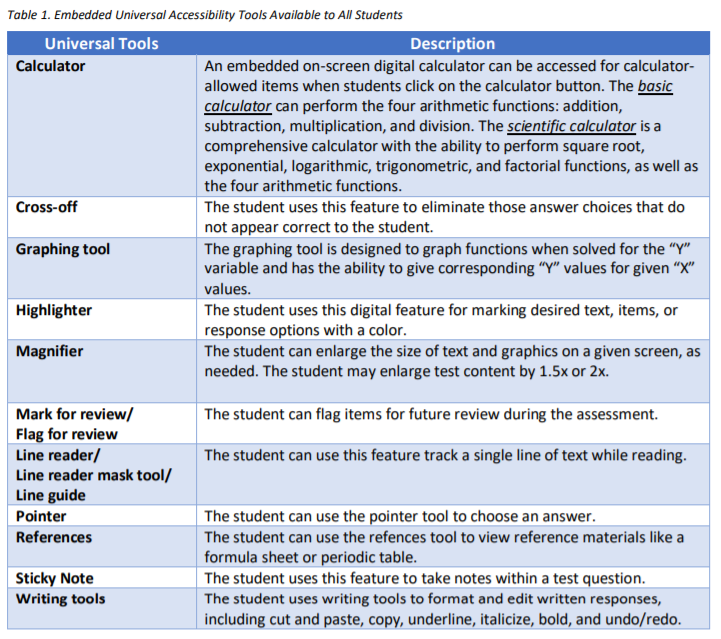 8/11/2020
53
[Speaker Notes: Universal tools are available to students participating in the Georgia assessment program to address their individual accessibility needs as they access instructional or assessment content. These supports are either embedded in the online test or provided by a test administrator at the local level during testing (i.e., scratch paper). Beginning with the 2020-2021 school year, the “line reader mask tool” also simply referred to as “masking” is not included in the list of embedded universal tools and will no longer be considered an accommodation.]
Accessibility and Accommodations
Resources
8/11/2020
54
[Speaker Notes: We provide a variety of resources to educators involved with making decisions for students with disabilities. A summary of those resources are listed here including, their purpose and location on our websites.]
Allowable Accommodations Chart
Summary of Changes
8/11/2020
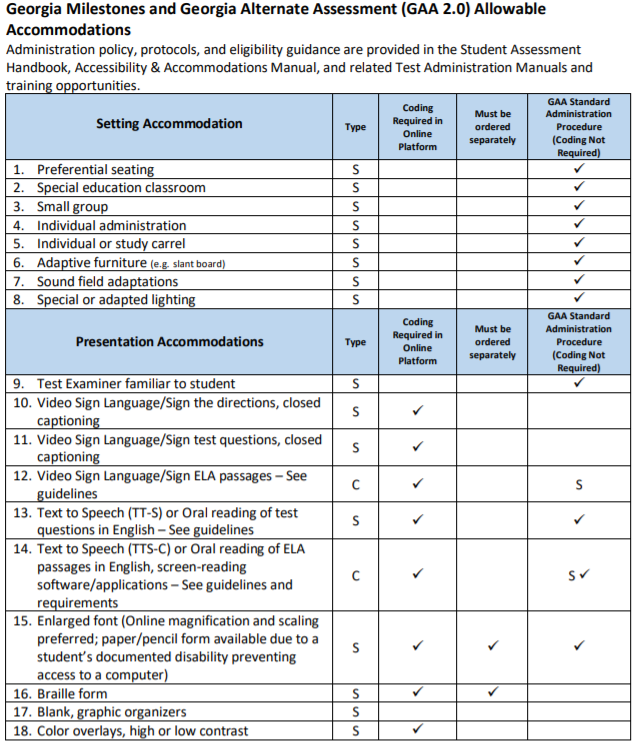 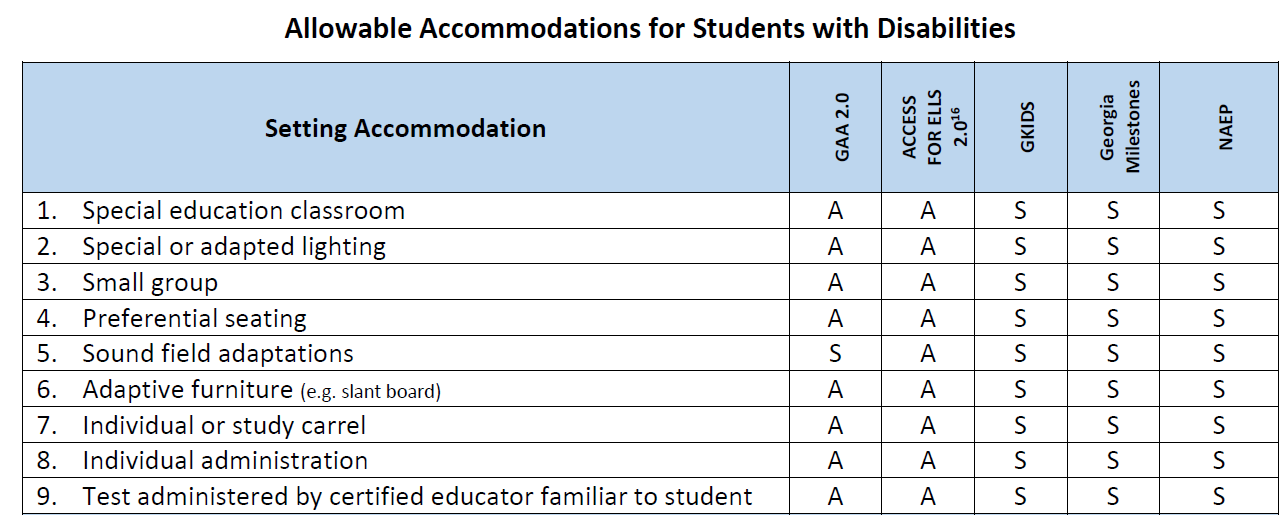 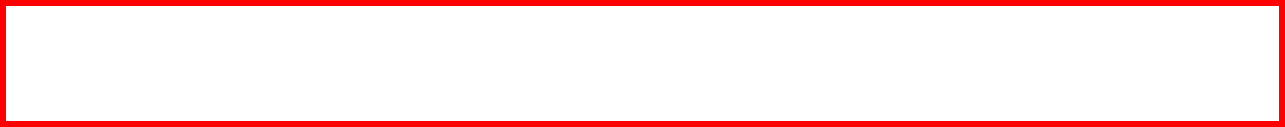 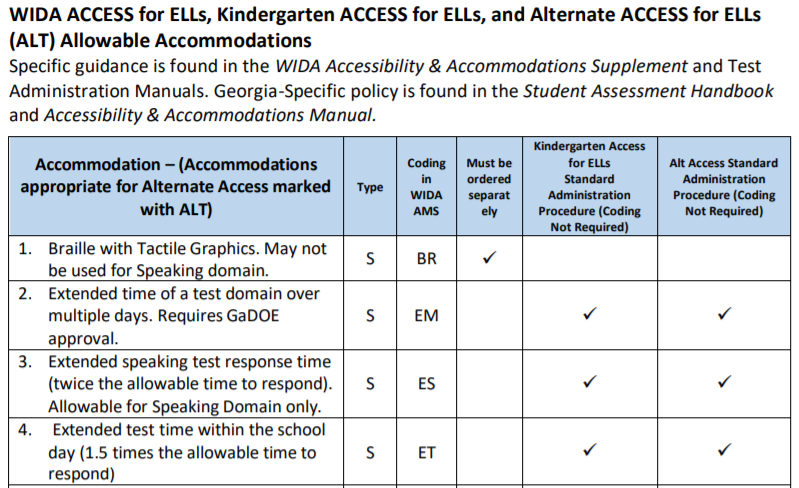 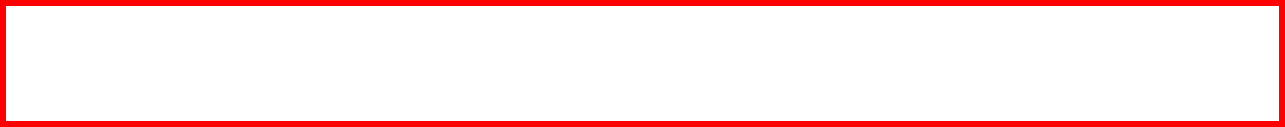 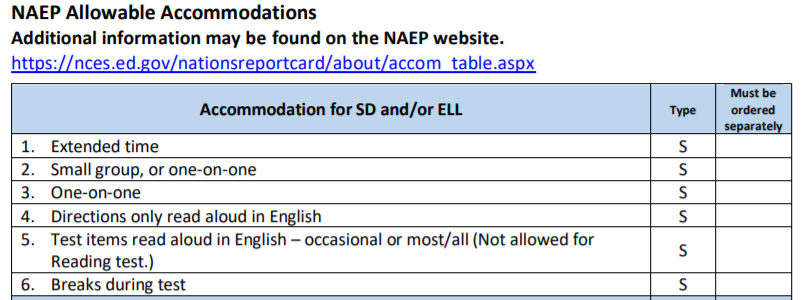 55
[Speaker Notes: We have made a variety of changes to the Allowable Accommodations Chart for students with disabilities that participate in Georgia statewide assessments. In years past, accommodations for all assessment programs were recorded in a single chart. However, this no longer the case. You will notice, starting on page 91 of the SAH, that the chart has been separated by assessment programs in this manner (click): Georgia Milestones and & GAA 2.0 (click); then WIDA ACCESS for ELLs, Kindergarten ACCESS for ELLs, and Alternate ACCESS for ELLs (ALT) (click); and lastly NAEP with it’s own chart. It is imperative that school and district personnel become familiar with the newly designed charts so that they are well aware of the changes. We’ll discuss the most noted changes in the next few slides and will deeper into the discussion of accommodations in our Fall Conference 2. We are also preparing a crosswalk of the more subtle changes to assist you navigating the charts.]
Allowable Accommodations Chart
Navigating the Chart: Georgia Milestones & GAA 2.0
8/11/2020
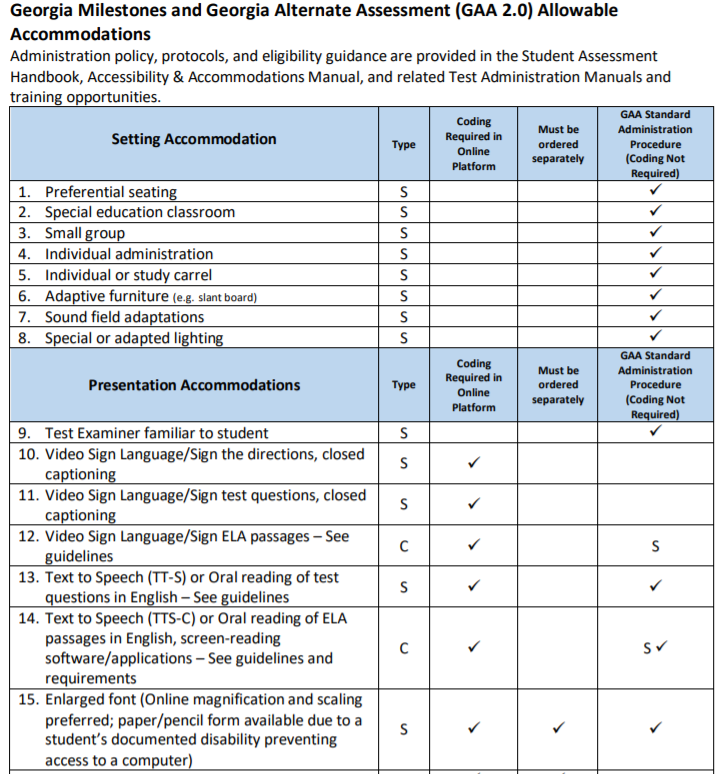 56
[Speaker Notes: One purpose of redesigning the charts was to improve readability, thus improving user experience. So, let’s start by taking a look at the chart for Milestones and GAA 2.0. The first column lists all accommodations, grouped by type: setting, presentation, response and scheduling. The second column tells the type of accommodation – S for Standard and C – for Conditional. The next column is “coding required in online platform.” The check mark indicates that the accommodation will need to be coded in either INSIGHT (Milestones) or Nextera (GAA 2.0). The last column in the table indicates how the identified support is categorized/designated for GAA 2.0. Please note that most supports for GAA 2.0 are considered test administration procedures and can be provided to the student as they are in the classroom.]
Allowable Accommodations Chart
Navigating the Chart: Georgia Milestones & GAA 2.0
8/11/2020
2020-2021
2019-2020
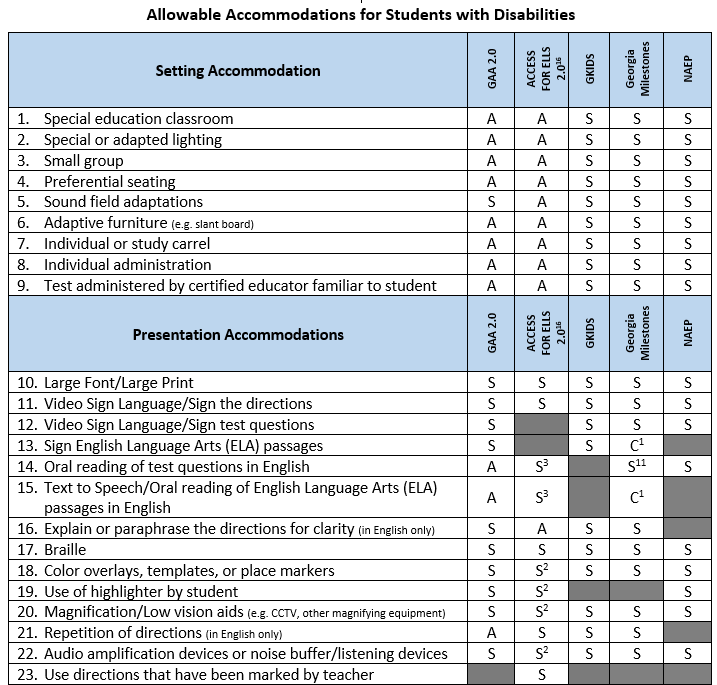 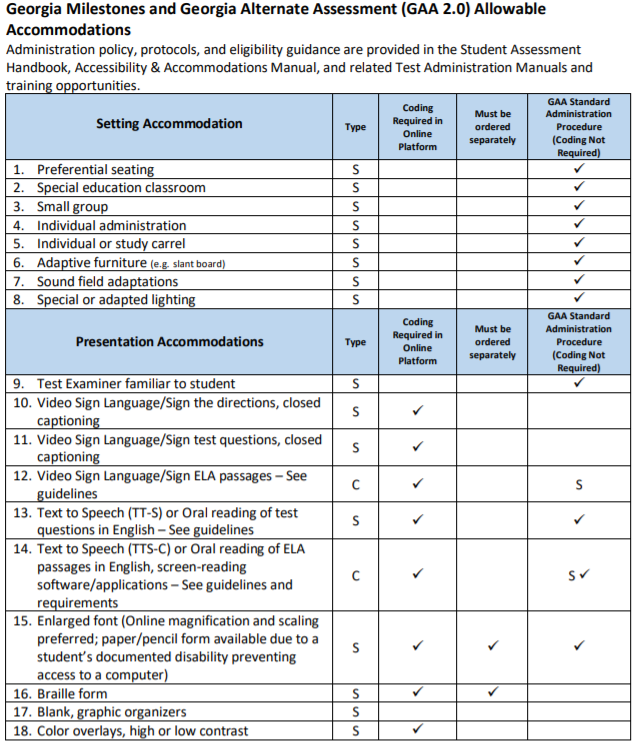 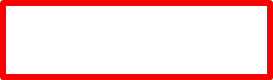 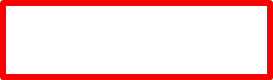 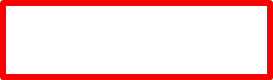 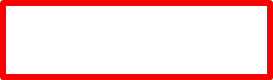 57
[Speaker Notes: Let’s take a look at a few examples of specific changes to the Georgia Milestones and GAA 2.0 chart for some commonly used accommodations, particularly under the Presentation Accommodation column. Starting with the chart to the left (click), the “Large Font/Large Print” accommodation now reads as (click) “Enlarged font” with additional guidance related to magnification, scaling, and paper-pencil forms. Additionally (click), the “Sign ELA passages” accommodation now reads as (click) “Video Sign Language/Sign ELA passages” with a note to refer to the guidelines outlined in the SAH or Accessibility & Accommodations Manual. Of note, the charts no longer include a Footnotes section.]
Allowable Accommodations Chart
Navigating the Chart: WIDA ACCESS & Alt ACCESS
8/11/2020
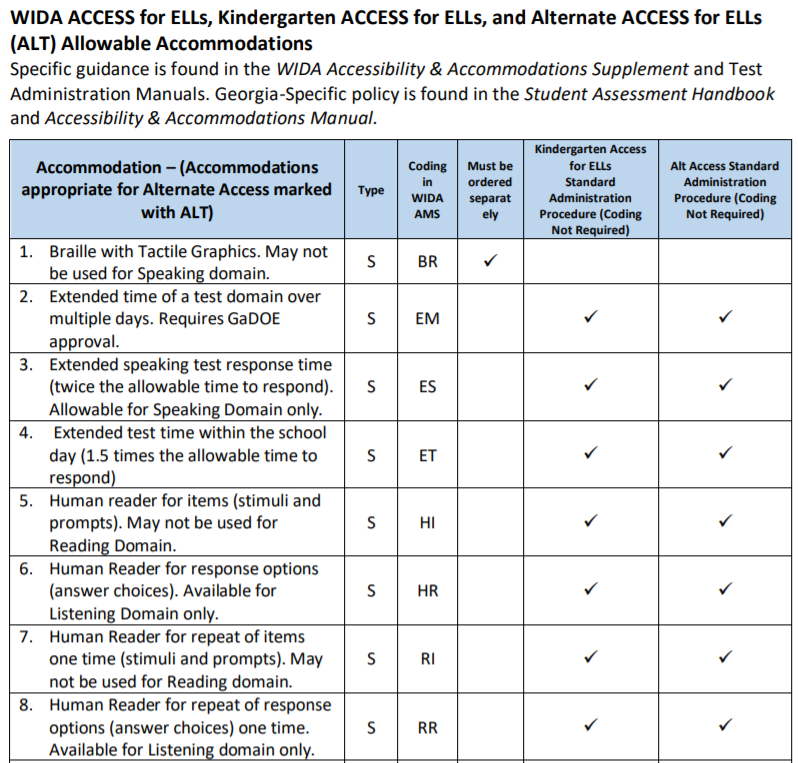 58
[Speaker Notes: In addition to the new design, what is new for the WIDA ACCESS for ELs accommodations chart is a column (click) that helps educators identify supports for Alternate ACCESS. Similar to the GAA 2.0 column, the check mark indicates that the accommodation will need to be coded in WIDA AMS. Of note, all supports are presented as they are in the WIDA Accessibility Supplement.]
Allowable Accommodations Chart
Navigating the Chart: NAEP
8/11/2020
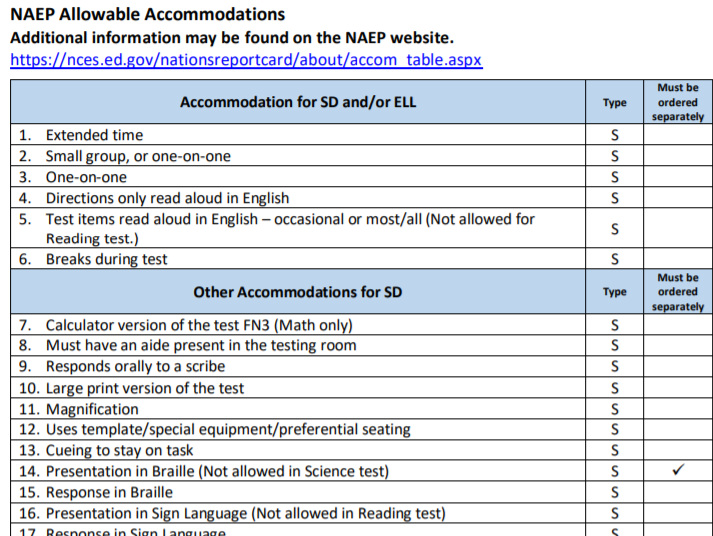 59
[Speaker Notes: The NAEP accommodations chart includes a column that lists the accommodation and two additional columns labeled, “Type” and “Must be ordered separately.” For NAEP, all accommodations are standard as indicated with the ‘S” in the “Type” column. A check in the last column indicates that the accommodation must be ordered separately.]
Allowable Accommodations Chart
Navigating the Chart: EL/TPC Teams
8/11/2020
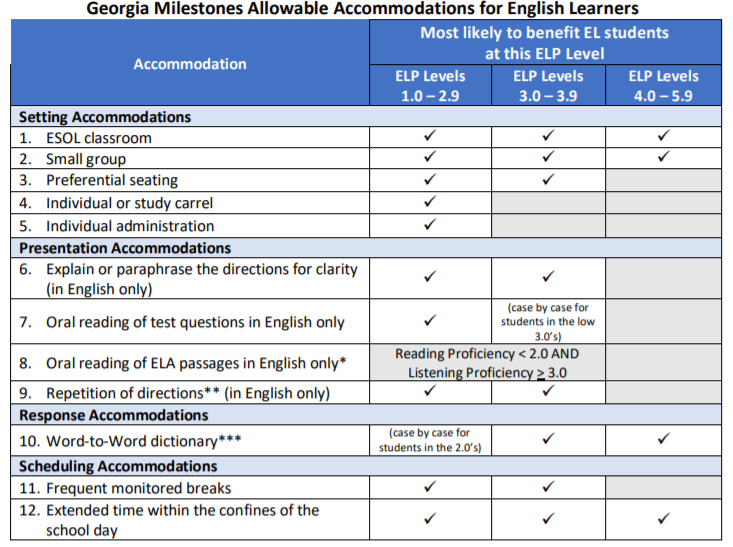 60
[Speaker Notes: This slide shows the newly revised ESOL Accommodations chart for EL/TPC teams and IEP teams to use when making accommodations decisions for EL students specific to Georgia Milestones. Decisions regarding accommodations should be made as required for individual students and based on appropriate data. Additional guidance is found in the Student Assessment Handbook and Accessibility and Accommodations Manual.]
Test Security
Test Security
Guiding Principles
8/11/2020
62
[Speaker Notes: Understanding the guiding principles related to test security help to STCs plan for training activities and support school test coordinators and test examiners in understanding assessments in the district.

Review the slide contents.]
New System Test Coordinators
8/11/2020
63
[Speaker Notes: Frequently, we receive emails from former and new STCs regarding a change in role. However, we cannot make any changes in STCs until the Superintendent of a district or charter school notifies this office of the change in STC. In addition, the Superintendent must contact the security officer for the district to request the additional role of Assessment Director in the MyGaDOE portal for the new System Test Coordinator. State Charter School roles are requested differently. State Charter School Superintendents must direct the security officer to request the role of Charter School Administrator for the new System Test Coordinator. In both cases, this will allow the new System Test Coordinator to receive information and emails from this office through the listserv. 

It is important to note that issues of FERPA must be considered when assigning this role due to the level of access to confidential student data across the district and required for this individual through the MyGaDOE portal. It is recommended that only those directly related to assessment and assessment-related activities should maintain this role. A frequent review by the security officer may be needed to purge those who may no longer be associated with the district or who may no longer be associated with district-level student assessment.]
Assessment Administration Resources
MyGaDOE Portal Login Page
8/11/2020
64
[Speaker Notes: The MyGaDOE portal offers a variety of assessment resources and is the secure location for receiving confidential information from this office.]
MyGaDOE Portal
8/11/2020
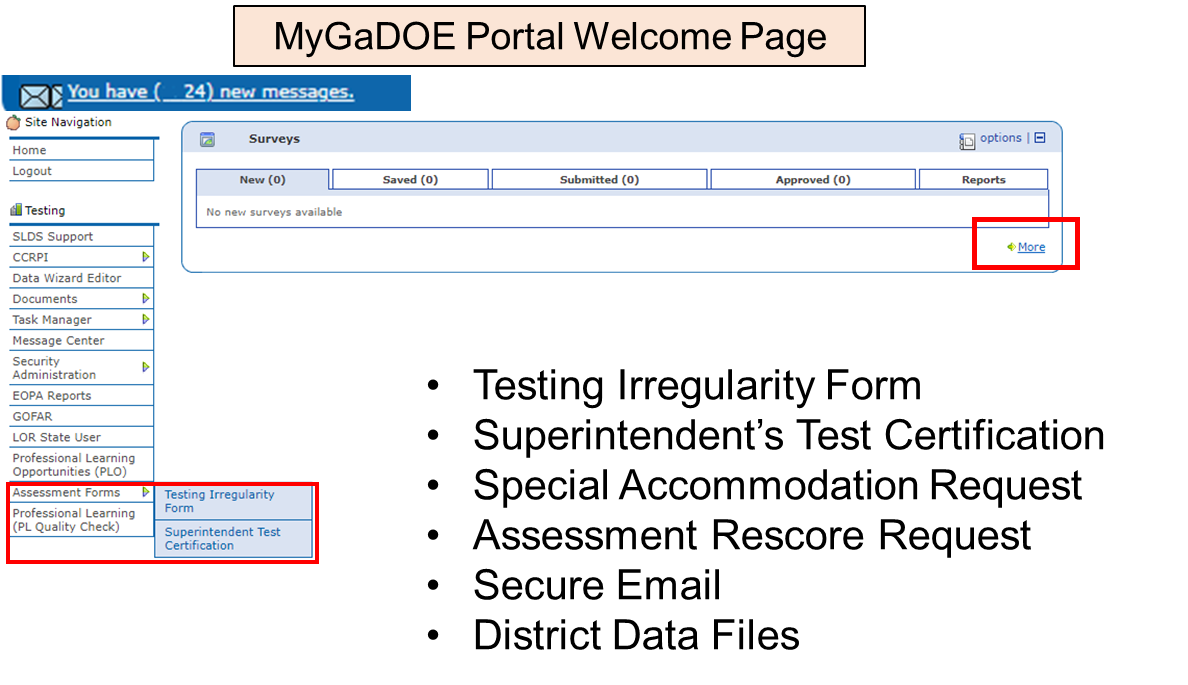 https://portal.doe.k12.ga.us/login.aspx
65
[Speaker Notes: [Click] The Testing Irregularity Form, Superintendent Test Certification, and soon the Assessment Rescore Request are found on the Assessment Forms flyout.
[Click] The Special Accommodation Request and currently the Assessment Rescore Request are found in the surveys marked More. As mentioned the Assessment Rescore Request is soon moving to the Assessment Forms flyout.
[Click] The link to MyGaDOE portal secure email is found here. This is where you may communicate secure communication that may include student PII information, if needed.
[Click] And District Data Files are found on the district link found in the left-hand column near here.]
Assessment Administration Resources
MyGaDOE Portal Online Forms
8/11/2020
Special Accommodations Request Form
Guidance appears in Student Assessment Handbook
Last year, this online form replaced the need to submit requests via email
IMPORTANT: Email/Call Taiesha Adams or Mary Nesbit-McBride to notify GaDOE of request
Superintendent’s Certification Form
Tests administered January 1 – June 30: Submit no later than July 31
Tests administered July 1 – December 31: Submit no later than January 31
IMPORTANT: Email/Call Sandy Greene with questions
Assessment Rescore Request Form
IMPORTANT: Email/call appropriate GaDOE Assessment Specialist to discuss applicable fees and notify GaDOE of request
Also used for transcription requests
Testing Irregularity Form
Used to document any testing irregularity during any testing session
Contact GaDOE Assessment Specialist to discuss questions regarding irregularities and potential invalidations
66
[Speaker Notes: Read screen content]
Student PPI Information Guidelines
8/11/2020
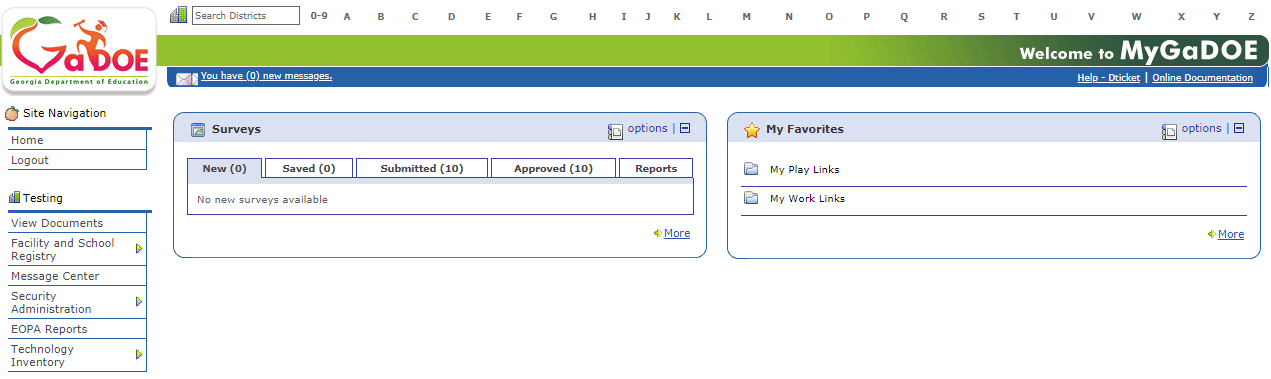 All confidential/secure information, including student identifying information must be shared through the MyGaDOE Portal’s secure email function.
Types of information that must be shared through the MyGaDOE Secure Portal include, but are not limited to:
Student identifying information (e.g. GTID numbers, student names, etc.)
Confidential personnel information
Secure test content
Confidential student documents
Alert paper responses
67
[Speaker Notes: All confidential/secure information, especially student identifying information must be shared through the MyGaDOE portal secure email function or one of the forms previously shown. Work emails should not contain any student identifying information.]
Student Assessment Handbook
[Speaker Notes: Sandy]
Student Assessment Handbook
8/11/2020
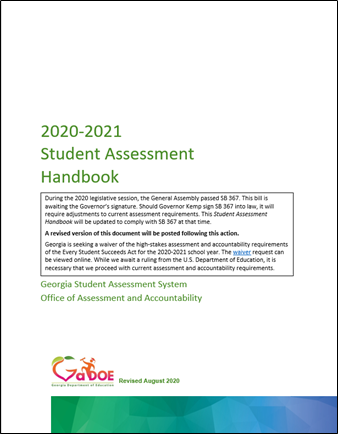 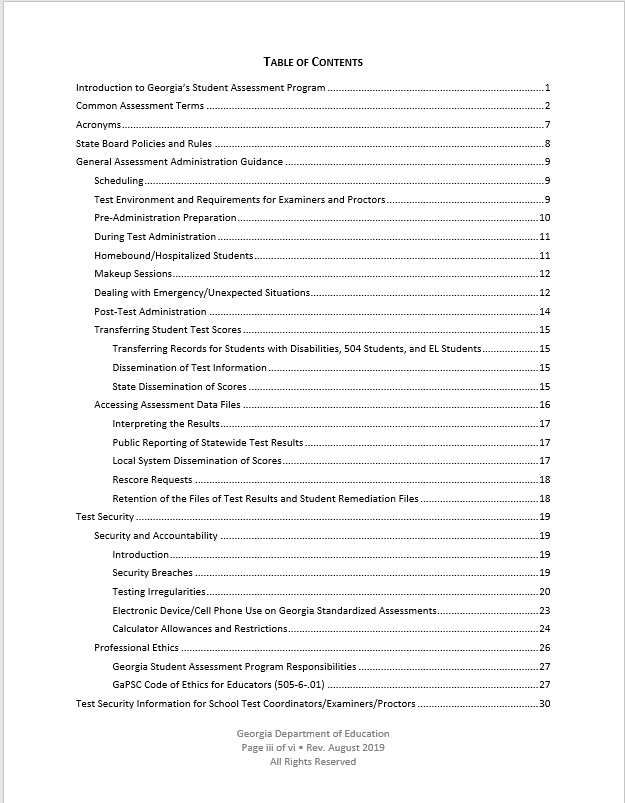 69
[Speaker Notes: The Student Assessment Handbook is also found on the For-Educator’s site. This document contains guidance and policy information regarding assessment administration, test security and details surrounding each assessment and additional assessment resources. This document must be reviewed and forms the basis for many assessment decisions.]
Student Assessment Handbook
8/11/2020
testing.gadoe.org
For Educators link
70
[Speaker Notes: Read slide.

The next set of slides will outline some key administration issues found in the Student Assessment Handbook.]
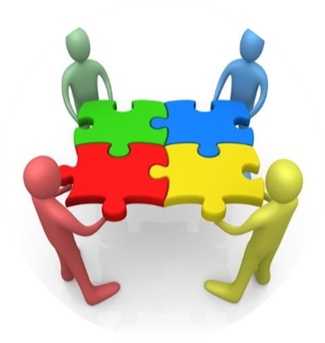 Test Security
Security Hierarchy
8/11/2020
The successful implementation of the statewide student assessment program requires a concerted effort by many individuals.
71
[Speaker Notes: The successful implementation of the statewide student assessment program requires a concerted effort by many individuals at the local level. Each of these roles has a place in providing an assessment program that supports instruction and student learning.]
Test Security
Code of Ethics for Georgia Educators
8/11/2020
Standard 10: Testing – An educator shall administer state-mandated assessments fairly and ethically.
Unethical conduct includes but is not limited to:committing any act that breaches Test Security; and compromising the integrity of the assessment.

GaPSC Ethics Division (January 2018)
72
[Speaker Notes: The Georgia Professional Standards Commission includes as part of the Code of Ethics for Educators, Standard 10 which is specific to testing. An educator shall administer state-mandated assessment fairly and ethically. Local training should include a discussion of this standard and should focus on supporting examiners in administering, managing and monitoring assessment appropriately.

There are occasions that an incident occurs that warrants an investigation and referral to GaPSC. The GaDOE has made referrals to the GaPSC; however, we do support investigations by district Human Resource departments and the decision to refer to the GaPSC.]
Roles and Responsibilities
8/11/2020
Superintendent
The Superintendent has ultimate responsibility for all testing activities within the local school system. The System Test Coordinator shares this responsibility as the Superintendent’s designee.
The Superintendent must complete the Superintendent’s Certification Form in the MyGaDOE portal by January 31 and July 31 of each school year.
Principal
Principal has ultimate responsibility for all testing activities within the school.
The Principal must complete the Principal’s Certification Form after each administration.
73
System Test Coordinator
Roles and Responsibilities
8/11/2020
Liaison between system and GaDOE
Conduct local system trainings of School Coordinators
Know and enforce responsibilities of all other roles
Adhere to the state testing calendar and local calendars/schedules
Ensure accounts in test management systems are current
Coordinate ALL assessment administration activities
Implement plans for ordering and receipt of materials, distribution, test security, administration, collection and return shipments, receipt and dissemination of reports and data
74
School Test Coordinator (SchTC)
Roles and Responsibilities
8/11/2020
GaPSC certified Educator (per Student Assessment Handbook)
Attend and then redeliver training to Examiners and Proctors
Ensure test management systems and devices are updated and ready for online administrations
Plan for all aspects of the school’s test administration, monitor test administration environment
Ensure correct assignment of student accommodations
Implement district/school plan for inventory, storage, distribution and return of secure test materials.
Collaborate effectively with local system colleagues who have a role in the success of your system’s testing program.
75
Test Examiner
Roles and Responsibilities
8/11/2020
Holds GaPSC Certification (includes teachers, interpreters, counselors, administrators, and paraprofessionals) 
“Certified Educator”- holds a clearance certificate as defined by the GaPSC
Use of an uncertified examiner will result in invalidation
Verifies and ensures the proper assignment of student information and accommodations on all assigned test tickets; and monitors the correct deliver of assigned accommodations in online and paper/pencil settings where assigned.
Controls the testing environment through active monitoring of students
Reads all scripts for test administration as provided in Test Administration Manuals
Follows all test administration procedures as provided in training and Test Administration Manuals and adheres to all test security guidance
Verifies and ensures the proper receipt and return of secure test materials
76
Proctor
Roles and Responsibilities
8/11/2020
Participates and completes all training related to test administration, test security, and ethical behavior
Monitors online test administrations and communicates with Examiner when test administration, technology, and/or student issues arise
Assists the examiner in:
Applying and enforcing prescribed calculator, cell phone, and electronic device guidelines
Distributing and collecting classroom test materials
Answers questions regarding test procedures but does not explain items or answer any questions regarding test content
Monitors student activity to discourage misconduct
Reports any unusual circumstances to Examiner immediately
77
Training Plan
Educator Role Expectations
8/11/2020
78
Visualizing the State Testing Windows – Yearlong
September 2020 EOC MM
January 2021 EOC MM
8/11/2020
9/8/2020
1/11/2021
October 2020 EOC MM
February 2021 EOC MM
10/12/2020
2/8/2021
August 2020 EOC MM
November 2020 EOC MM
March 2021 EOC MM
8/3/2020
11/9/2020
3/8/2021
2021
Jul
Sep
Nov
2021
Mar
May
Jul
Today
GKIDS 2.0
7/6/2020 - 5/17/2021
Milestones Secure Practice Test Window
10/5/2020 - 5/7/2021
Winter 2020 EOC
11/30/2020 - 1/6/2021
ACCESS for ELs 2.0
1/13/2021 - 3/5/2021
NAEP (selected schools)
1/25/2021 - 3/5/2021
Spring 2021 GAA 2.0
3/22/2021 - 4/30/2021
Spring 2021 EOG
4/12/2021 - 5/21/2021
Spring 2021 EOC
4/19/2021 - 5/28/2021
Summer Retest 2021 EOG
5/10/2021 - 7/16/2021
Summer 2021 EOC
6/14/2021 - 7/16/2021
79
Scheduling of Assessments
8/11/2020
All local district testing windows must be within posted state testing windows and must be consistent with guidance found in the Student Assessment Handbook. 
Requests for exceptions outside of allowed flexibility must have prior approval by the GaDOE. 
The order of administration is determined by the guidance provided in Test Administration Manual for each assessment. 
In scheduling each assessment, districts/schools must adhere to the testing times prescribed in the Test Administration Manuals. 
Determine the plan for communication of local testing windows to parents/guardians and other stakeholders, including school-level leaders and educators.
80
[Speaker Notes: Local testing calendars for state assessments must be compliant with the calendars posted in the Georgia Assessment and Training calendar as well as guidance found in the Student Assessment Handbook. Because of the time allowed in the state windows and flexibility allowed for some of the state assessments, careful consideration by the STC and the assessment team should support a meaningful testing calendar that allows for the administration and quality results.]
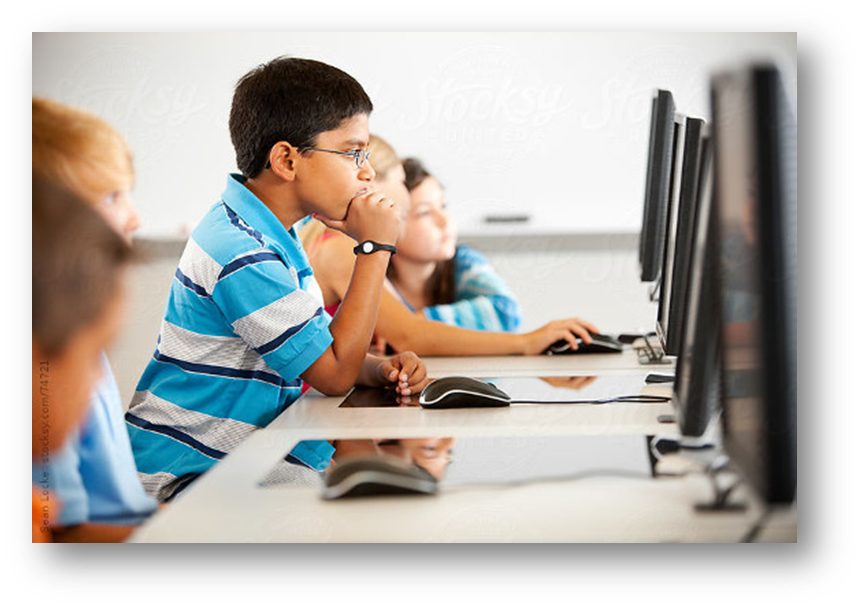 Test Environment
Set-Up and Materials
8/11/2020
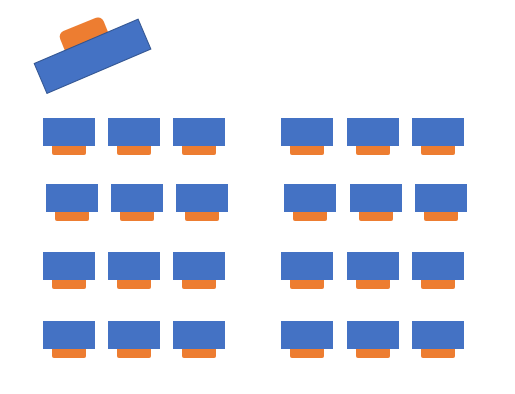 Test Administration Manual
Testing – Do Not Disturb sign
No Electronic Devices sign
Blank Scratch Paper
Student Test Roster
Test Tickets
List of Accommodations
Calculators, if needed
Active Monitoring Plan
Space and/or dividers between computers
Cover instructional materials
Software on devices
Materials Management
81
[Speaker Notes: The Student Assessment Handbook provides guidance regarding the provision of an appropriate test environment for students – one that is intended to allow for a positive testing experience. Each testing setup is unique so System and School Test Coordinators will need opportunities to discuss and ensure that planned test environments are designed to consider how desks, tables, or computers are distributed and the proximity of students to each other. 

Collaboration with district and school technical support should ensure that online test platforms and devices are updated and ready for assessment. Physical barriers between students may be needed and planned for to limit distractions and discourage cheating. Additionally, a plan should be in place for the gathering and collection of cell phones and other electronic devices in compliance with cell phone policy.]
Understanding Your Students
8/11/2020
82
Unexpected Event Contingency Plan
8/11/2020
83
Communicating Test Results
Summary Reports are embargoed until they are released by the GaDOE.
8/11/2020
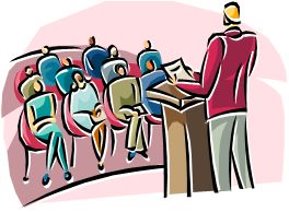 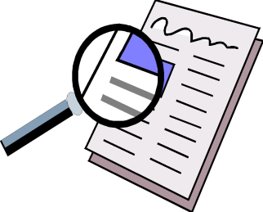 Summary Reports including district and state data are embargoed until released by the State Superintendent. 
Embargoed data may not be shared at public board meetings or with the media until notification has been received from the State Superintendent.
Preliminary reports are not embargoed and may be shared with parents, students, teachers and staff related to the student as soon as they are received for the purpose of assigning grades (EOC only), promotion/retention decisions, and other individual student-focused needs.
84
[Speaker Notes: District may not share embargoed data with the public. However, preliminary reports may be shared with parents, students and staff related to the student.]
Test Irregularities
[Speaker Notes: Sandy]
Guidance and Reporting
Test Irregularities
8/11/2020
The System Test Coordinator will provide guidance to investigate all testing irregularities. 
The School Test Coordinator must provide information to the System Test Coordinator that details:
What happened
Who was involved
To what degree was the student disadvantaged or advantaged
Supports the district’s recommendation(s) or conclusions (e.g., written statements, video…)
86
Irregularity Response Process
8/11/2020
All personnel in the local system must follow protocol as they become aware of testing irregularities
Signs of any testing irregularity must be dealt with immediately
All irregularities must be reported to the GaDOE by completing the Testing Irregularity Form (TIF) in the MyGaDOE Portal.
The Incident Reporting Guide (Appendix N) may be found in the Assessment Administration Protocol Manual.
Keep Principal Informed
TIF
87
[Speaker Notes: Discuss the process of investigating an irregularity.]
Recording Test Irregularity Forms
8/11/2020
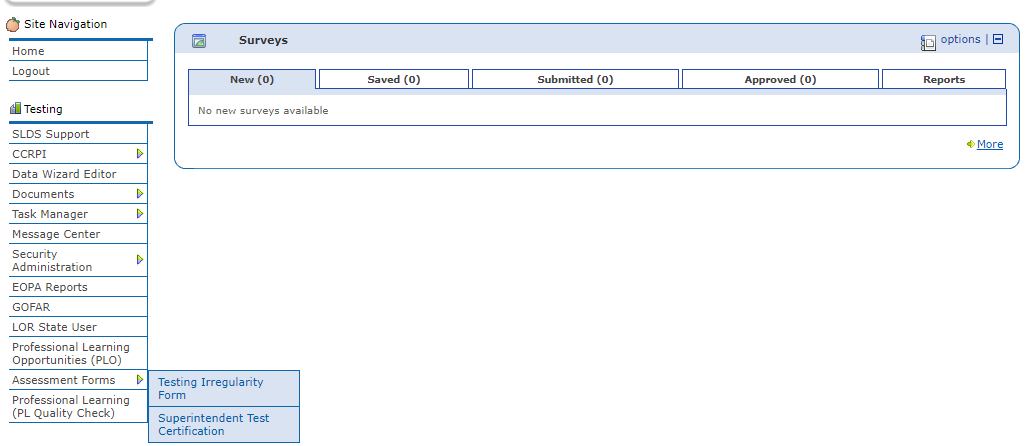 Testing Irregularity Form Summary Page
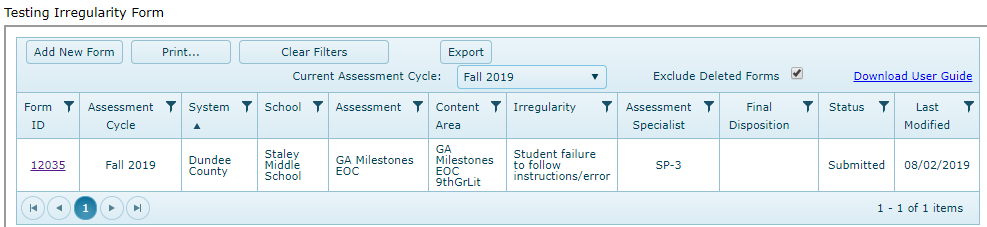 Refer to User Guide
Open for form review
Defaults to current active administration
Link to User Guide
Link to Training Video
88
[Speaker Notes: Review the process of entering a Testing Irregularity Form in the MyGaDOE portal.]
Test Irregularities
8/11/2020
89
[Speaker Notes: Read slide.]
Types of Test Irregularities
8/11/2020
90
[Speaker Notes: Security Breaches are any action that compromises test security or leads to the invalidation of an individual student’s or a group of students’ test scores. Please note the examples given in this slide are by no means all that could happen. Some time will be spent in the next set of slides to discuss minimizing risk of test security breaches and test irregularities.]
Accommodation Error
Examiner Responsibility
8/11/2020
Minimize Risks
Examiners should know what accommodations students are scheduled to receive prior to testing
Review Test Ticket for student name and accommodations
Check devices and online assessment platforms to ensure accommodations noted on test ticket have been applied and are functioning properly
Ensure accommodations that do not function in an online testing platform (e.g. extended time) are applied 

Examiners should ensure they have space for accommodated materials and assistive technology 
Large Print Booklets
Braille Booklets
Communication devices
91
[Speaker Notes: Read slide.]
Accommodation Error
Student Preparation
8/11/2020
Minimize Risks
Students should be familiar with their testing accommodations
Students should be familiar with the online testing platform including the use of universal tools and online accommodations 
Students should know when and where their sessions are being held
92
[Speaker Notes: Read slide.]
Accommodation Error
Educator Responsibility
8/11/2020
Minimize Risk
Consider the daily schedules of students with extended time 
Student test sessions begin should begin early enough to avoid interfering with lunch and school dismissal
Confirm all Scribes, Interpreters, and Human Readers have been trained in administration procedures specific to these special roles
scribing procedures include the requirement that student responses are entered into online test platform according to test administration guidance
Human Read-aloud and Interpreters must follow all guidelines
93
[Speaker Notes: Read slide]
Specific Scenarios
Accommodations Error
8/11/2020
Examiners give students the wrong accommodation or do not provide students with the correct accommodation.
Notify the parent/guardian (as soon as possible).
Enter the incident as an irregularity on the Test Irregularity Form in the MyGaDOE portal.
Test scores may be invalidated by GaDOE.
Students refuse their accommodations.
School or system notifies parent (prior to the beginning of testing, if possible).
Enter the incident as an irregularity on the Test Irregularity Form in the MyGaDOE Portal.
Add the Accommodations code in the online platform according to guidance found in the Test Administration Manual and/or Pre-Administration training since the school attempted to provide the accommodation. 
Notify the student’s educational team of the incident.
94
Failure to Follow Directions
Student Preparation
8/11/2020
Minimize Risks
Ensure students understand test directions before testing begins
Tell them about the no-calculator section
Show them the warning messages before testing
Handling the Situation
Note how many items the student completed inappropriately
Alert the System Test Coordinator
95
[Speaker Notes: Read slide.]
Failure to Follow Directions
Student and Examiner Preparation
8/11/2020
96
Cell Phones & Electronic Devices
Student Malpractice
8/11/2020
If confirmed, examiner, must with minimal disruption: 
collect the device, 
stop testing that student, 
remove the student from the testing session, and 
notify the School Test Coordinator immediately. 
STC must complete a Test Irregularity Form in the MyGaDOE portal
If confirmed, the student test will be invalidated.
If suspected, examiner must with minimal disruption: 
collect the device, 
allow the student to complete testing, 
notify the School Test Coordinator immediately, and 
when appropriate attempt to confirm use.
Simple possession of a device (including ringing of a phone) may be addressed locally and does not require an irregularity report to the GaDOE.
97
[Speaker Notes: Read slide.]
Student Malpractice
8/11/2020
Examples:
Sharing answers
Assisting peers during testing
Using electronic devices to copy, send, share answers or test information
Plagiarism
98
Student Malpractice
Cheating
8/11/2020
Minimize Risk
Ensure students have been prepared for assessments
Prepare the testing environment
Actively monitor test environment
Handling Situations
If suspected, students involved should be moved or redirected, but testing should not be suspended
If confirmed, GaDOE will invalidate scores
99
Alert Papers
8/11/2020
Communication regarding Alert Papers will be shared within the MyGaDOE Portal secure messaging system.
An email will be sent to the primary System Test Coordinator (STC) alerting him/her that a secure message is within the MyGaDOE Portal. 
The STC will log into their MyGaDOE Portal email account https://portal.doe.k12.ga.us to retrieve the secure message.
Upon reviewing the secure message within the MyGaDOE Portal, the STC is to respond to the secure message alerting GaDOE the message has been received.
Upon reviewing the secure message, if the STC needs additional direction from the GaDOE, please contact your GaDOE Assessment Specialist.
100
[Speaker Notes: Alert papers are provided to STCs for any one of the following reasons: 
A potential cheating incident
A student has written a response eliciting concern for the student’s safety and well-being
A student has written a response which is particularly concerning and may have implications for the student’s safety and well-being. 

Read slide.

All confidential/secure information, especially student identifying information must be shared through the MyGaDOE portal secure email function or one of the forms previously shown. Work emails should not contain any student identifying information.]
Staff Misconduct
8/11/2020
Examples:
Coaching of student during testing
Altered or interfered with student responses in any way
Responses made available to students
Failure to follow regulations and/or procedures for test security (e.g. test tickets; inappropriate viewing of secure test materials; missing materials; failure to ensure student receives assigned accommodation)
Verbal communication or copying of shared test content including prompts and/or test items by electronic device, machine, handwriting, and any form of social media
101
Staff Misconduct
Test Examiner
8/11/2020
Minimize Risks
Train staff
Follow script in Test Administration Manual
May answer procedural questions
Review test security guidance contained in Test Administration Manual
Provide manuals to Examiners before testing (digital or paper)
Handling Situations
If the incident involves improper conduct on the part of staff, a referral to the Georgia Professional Standards Commission for disciplinary action may result.
102
[Speaker Notes: Read slide.]
Assessment AdministrationContact Information
http://testing.gadoe.org
8/11/2020
Toll-Free (800) 634-4106 and (404) 656-2668
Sandy Greene, Ed.D., Director of Assessment Administration404-656-0478; sgreene@doe.k12.ga.us
Taiesha Adams, Ed.D., Assessment Specialist, Georgia Milestones, BEACON404-656-5975; taadams@doe.k12.ga.us
Bobbie Bable, Assessment Specialist, National Assessment of Educational Progress (NAEP), Georgia Kindergarten Inventory of Developing Skills (GKIDS)404-657-6168; bbable@doe.k12.ga.us
Joe Blessing, Program Manager, Georgia Milestones, TestPad, BEACON404-232-1208; jblessing@doe.k12.ga.us
Kelli Harris-Wright, Assessment Specialist, Formative Instructional Practices (FIP)404-463-5047; kharris-wright@doe.k12.ga.us
Mary Nesbit-McBride, Ph.D., Assessment Specialist, ACCESS for ELLs 2.0, Georgia Alternate Assessment (GAA) 404-232-1207; mnesbit@doe.k12.ga.us
Missy Shealy, Project Manager, Georgia Milestones404-657-7651; mshealy@doe.k12.ga.us
103
[Speaker Notes: Contact Information.]
Summary
8/11/2020
8/11/2020
104
104
Questions